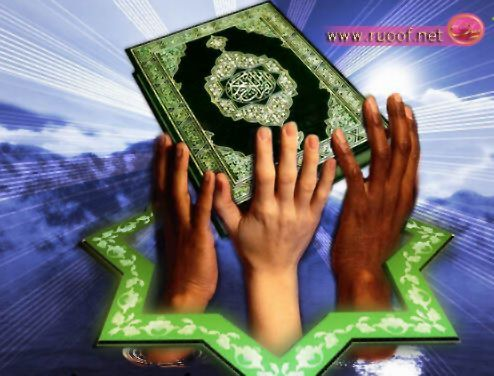 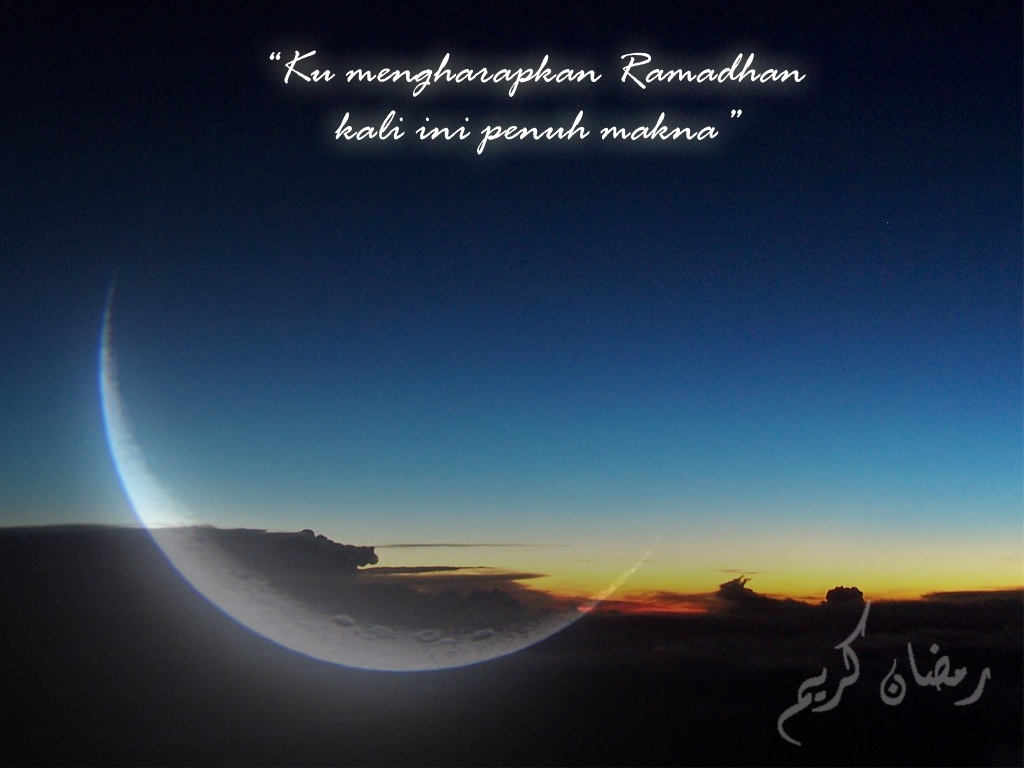 Program 
Wakaf Al Quran Sempena Ramadhan  Al-Mubarak  1430H/2009M
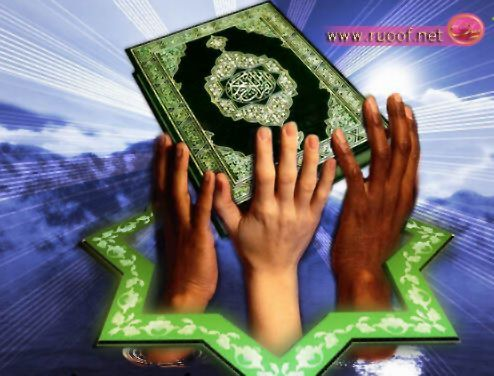 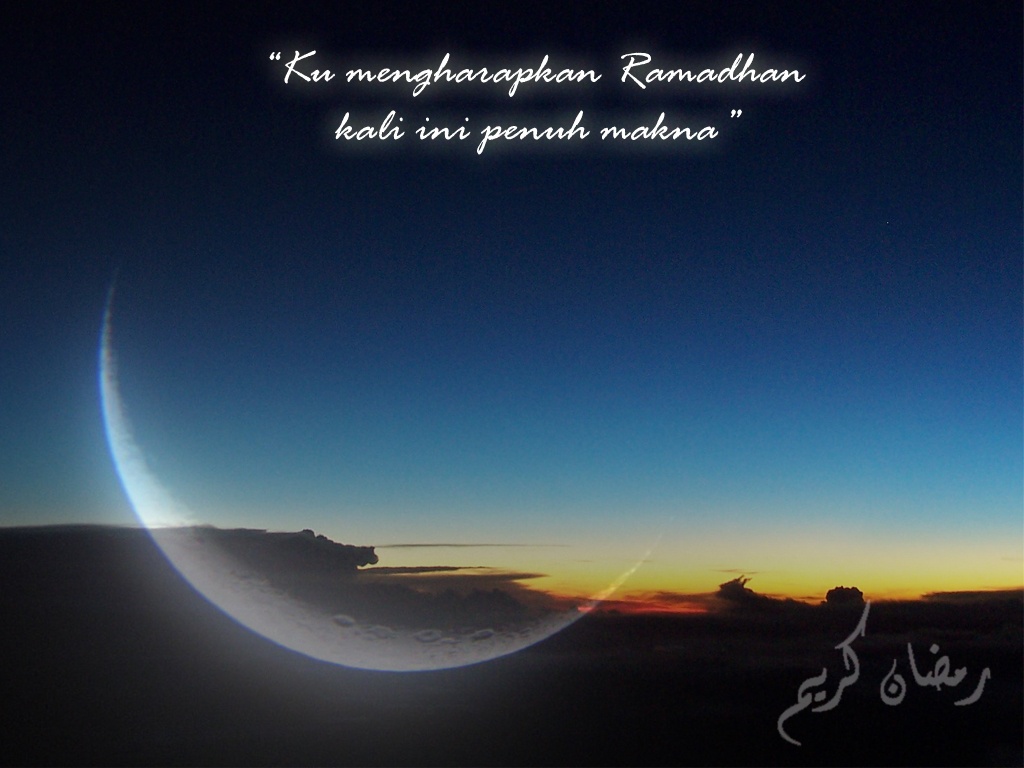 Wakaf Al Quran untuk kegunaan Masjid –Masjid Di Terengganu dan masjid-masjid di Kemboja dan Vietnam. 

 Mashaf berharga RM 30 seunit dikendalikan oleh Jabatan Hal Ehwal Agama  Terengganu.

 Jika berminat, sila  hubungi imam/bilal masjid berkenaan bagi urusan akujanji.
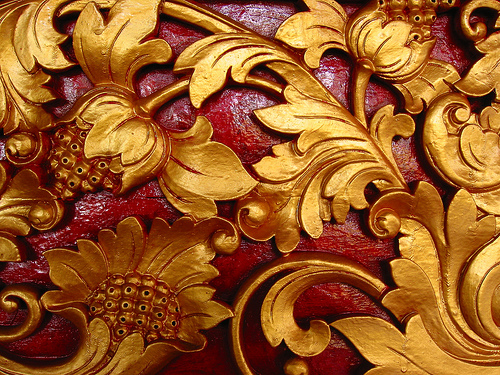 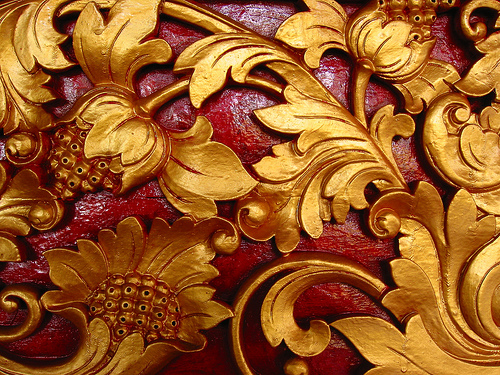 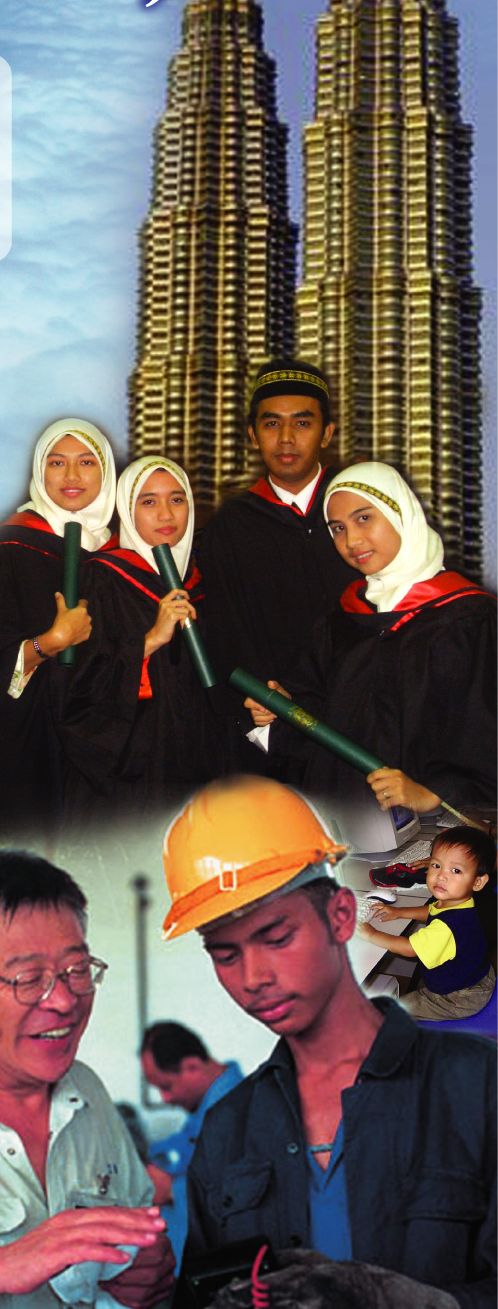 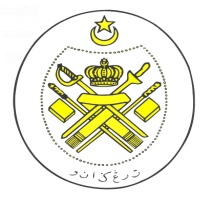 Jabatan Hal Ehwal Agama Terengganu
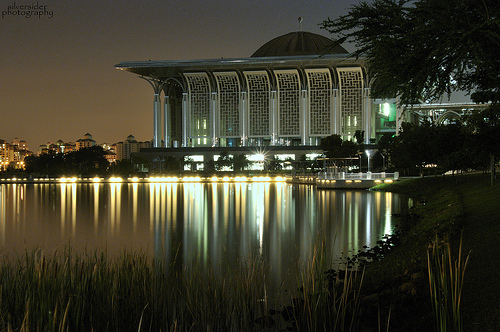 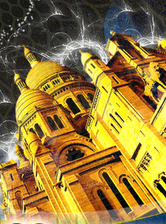 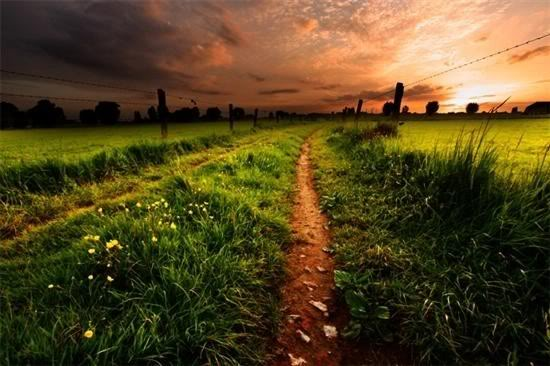 Khutbah Multimedia
Al-Quran Pendoman Sepanjang Zaman
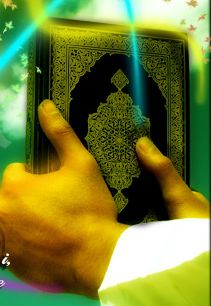 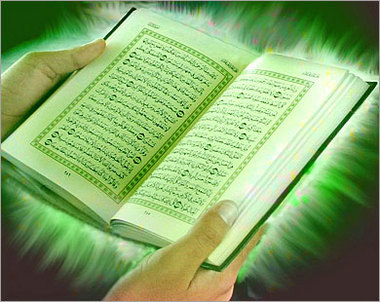 21 Ramadan 1430/11 September, 2009
http://e-khutbah.terengganu.gov.my
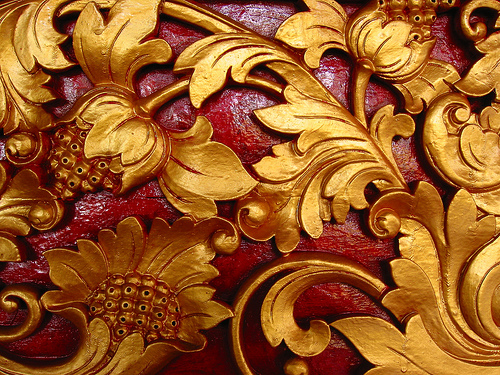 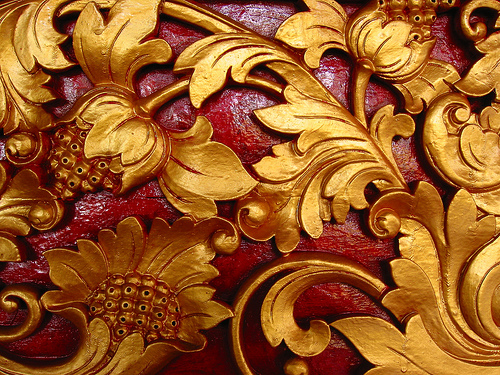 Pujian Kepada Allah S.W.T.
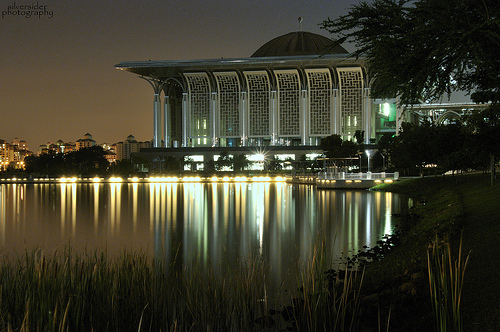 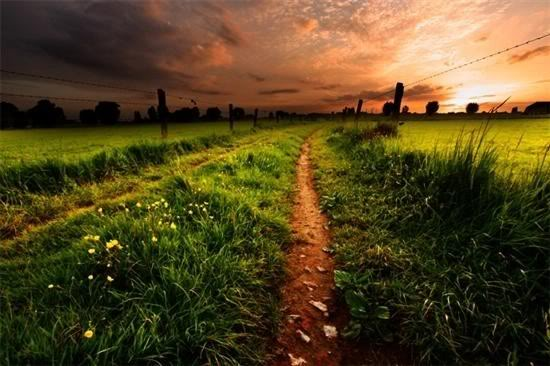 الْحَمْدُ لِلَّهِ
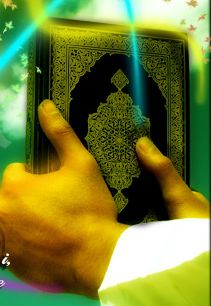 Segala puji-pujian hanya bagi Allah S.W.T.
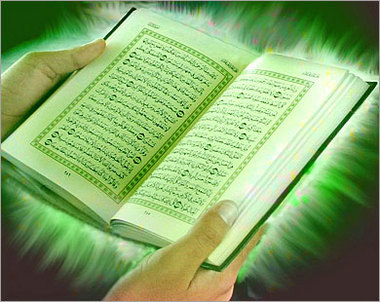 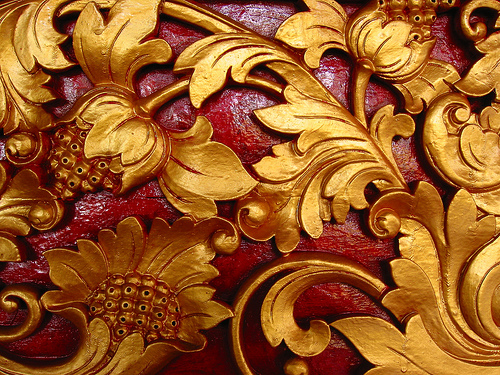 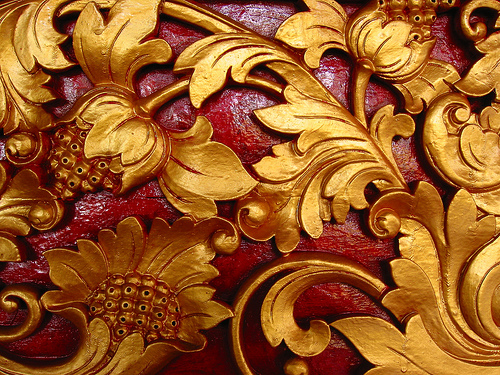 Syahadah
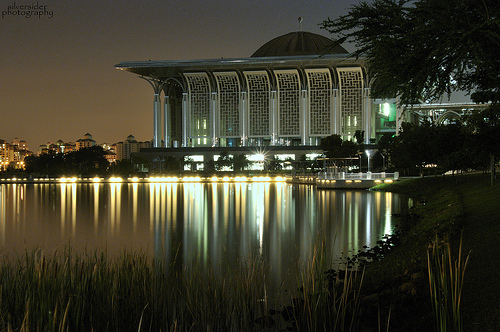 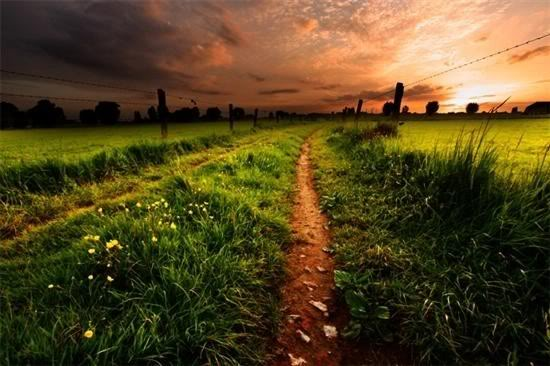 أَشْهَدُ أَنْ لاَّ إِلَهَ إِلاَّ اللهُ وَحْدَهُ لآ شَرِيْكَ لَهُ
 وَأَشْهَدُ أَنَّ مُحَمَّدًا عَبْدُهُ وَرَسُوْلُهُ
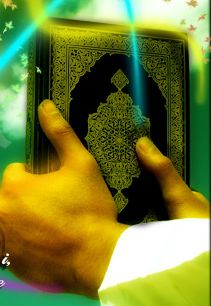 Aku bersaksi bahawa tiada tuhan yang disembah melainkan Allah Yang tiada sekutu bagiNya.

Aku juga bersaksi bahawa Nabi 
Muhammad S.A.W.  adalah hambaNya 
dan rasulNya.
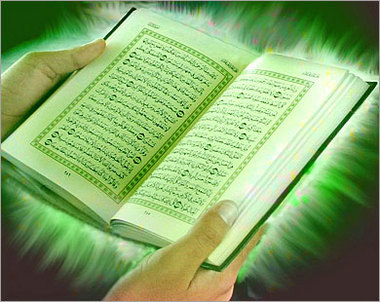 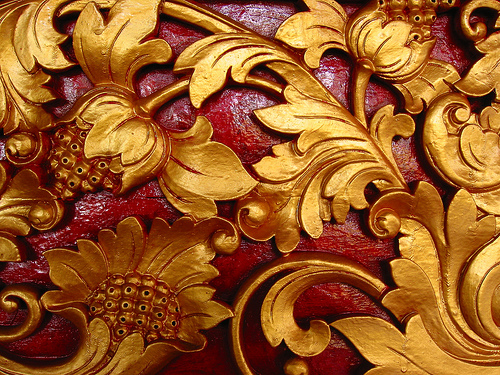 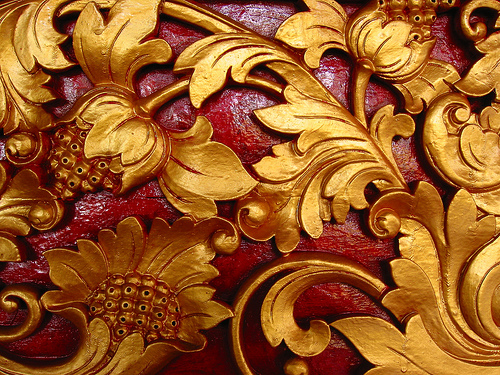 Selawat
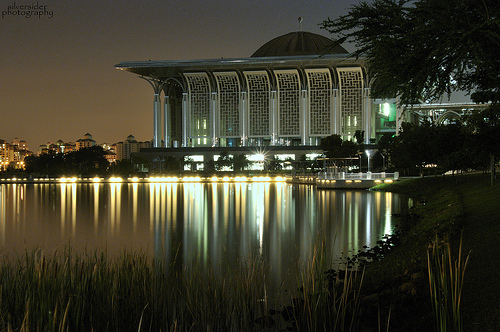 اللَّهُمَّ صَلِّ وَسَلِّمْ عَلَى عَبْدِكَ وَرَسُوْلِكَ مُحَمَّدٍ وَعَلَى آلِهِ وَصَحْبِهِ، وَمَنْ تَبِعَهُ بِإِحْسَانٍ 
إِلَى يَوْمِ الْحِسَابِ
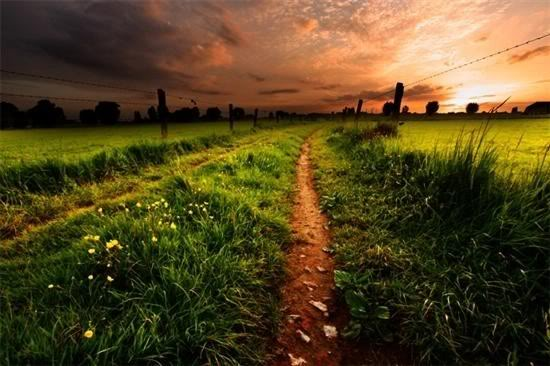 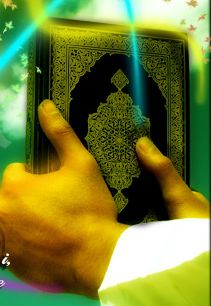 Ya Allah, cucurilah rahmat dan sejahtera ke atas Nabi Muhammad S.A.W., keluarganya , sahabatnya dan mereka yang mengikutinya sunnahnya  dengan baik sehingga hari kemudian.
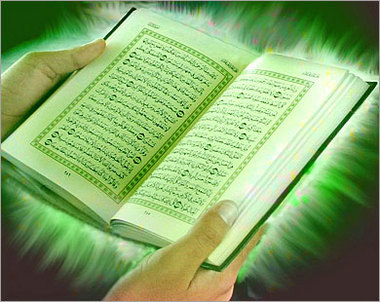 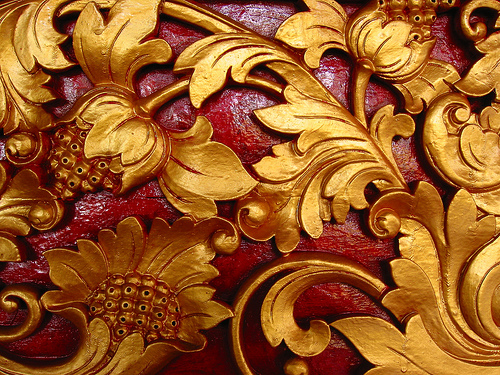 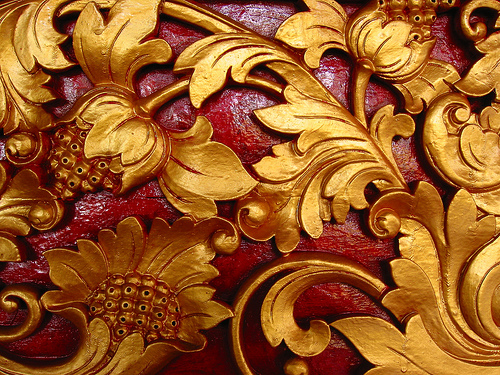 Wasiat Taqwa
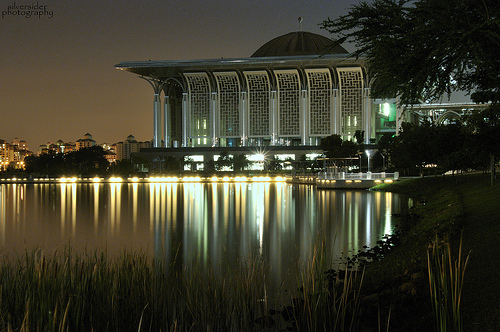 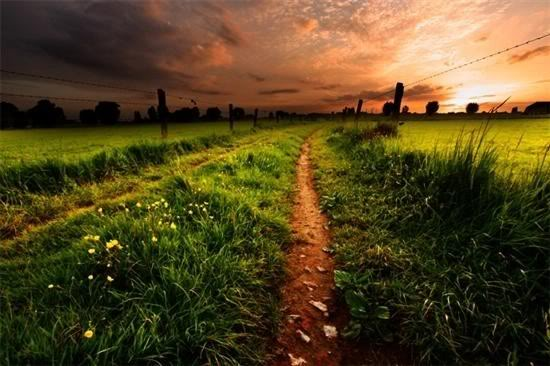 فَيَا عِبَادَ اللهِ، الَّذِيْنَ ءَامَنُوْا اتَّقُوْا رَبَّكُمْ. لِلَّذِيْنَ أَحْسَنُوْا فِيْ هَذِهِ الدُّنْيَا حَسَنَةً وَأَرْضُ اللهِ وَاسِعَةً .إِنَّمَا يُوَفَّى الصَّابِرُوْنَ أَجْرَهُمْ بِغَيرِ حِسَابٍ.
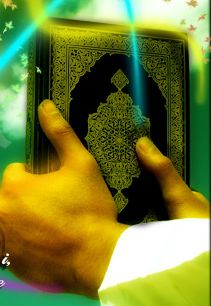 Wahai hamba-hamba Allah 
Bertaqwalah kepada Allah Tuhan kamu. Bagi orang yang melakukan kebaikan di dunia maka mendapat ganjaran kebaikan dan bumi Allah itu luas.Hanyasanya orang yang sabar dalam melakukan ketaatan akan mendapat ganjaran tidak terhitung.
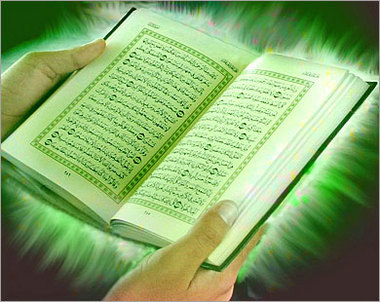 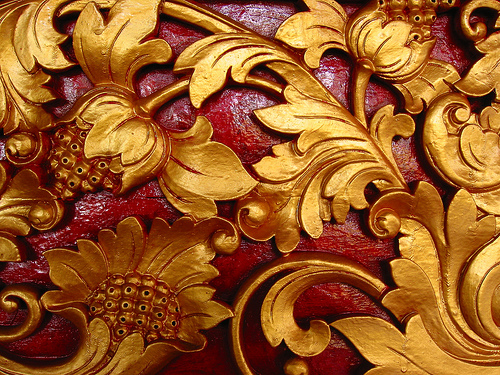 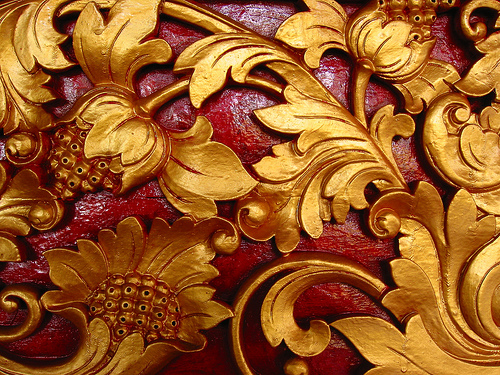 Pesanan Taqwa
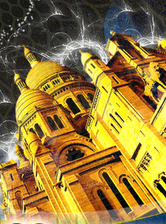 Beriman kepada Allah tanpa mengira 
waktu.
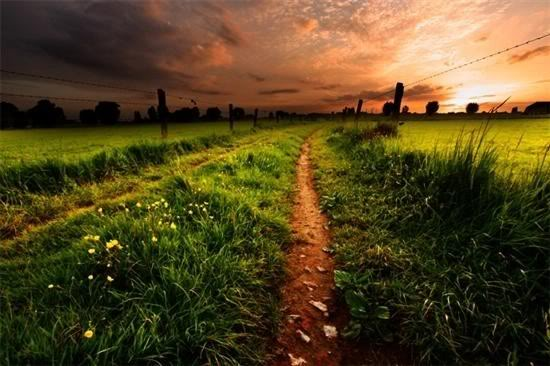 Setiap perbuatan kebaikan pasti
mendapat kebaikan di akhirat.
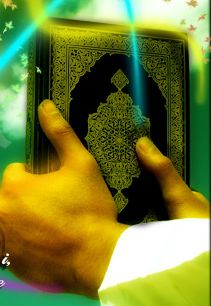 Bumi Allah luas untuk berhijrah 
sekiranya berlaku penindasan.
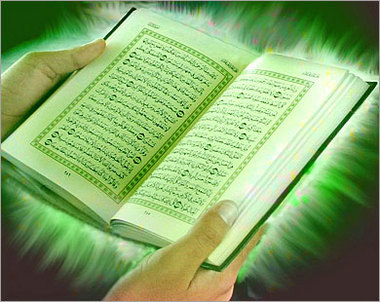 Kesabaran menguji keimanan dan 
akan memperolehi pahala berganda.
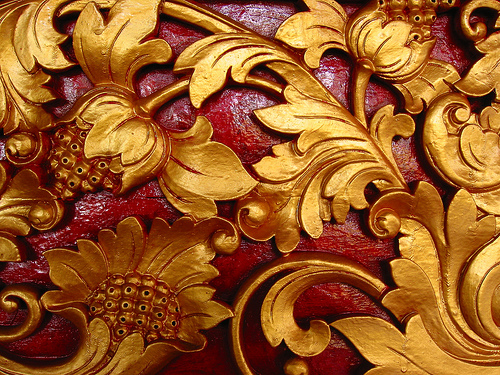 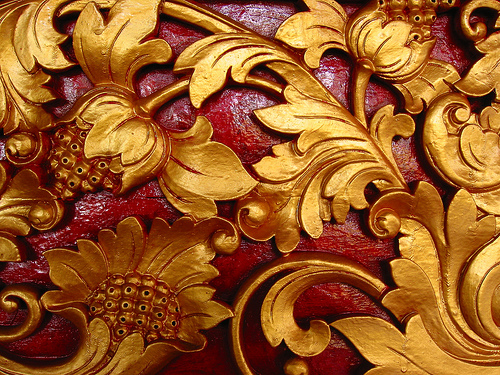 Tajuk Khutbah Hari ini ……
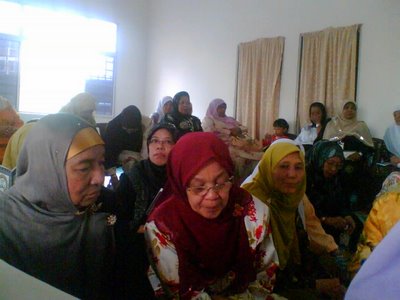 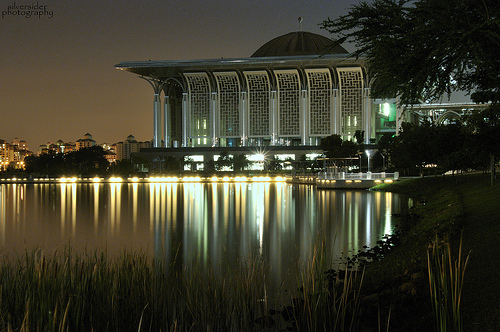 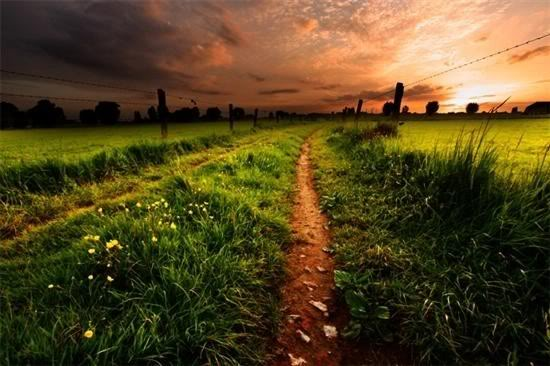 Al-Quran Pendoman
Sepanjang Zaman
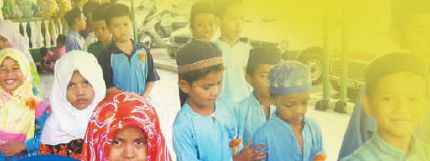 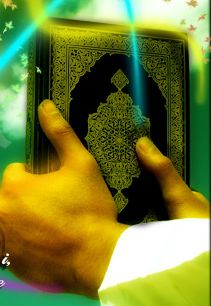 21 Ramadan,1430 / 11 September, 2009
http://e-khutbah.terengganu.gov.my
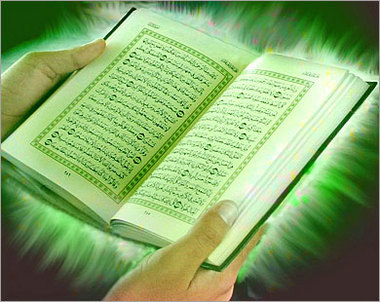 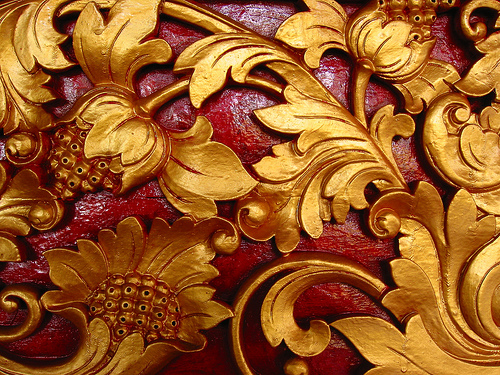 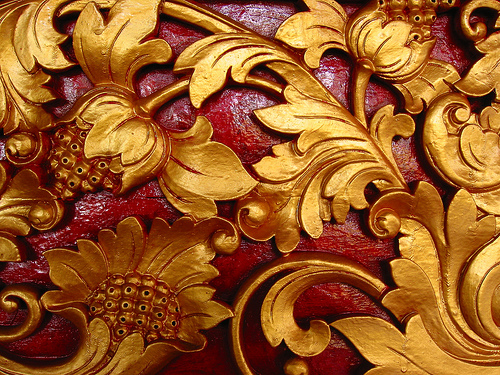 Kelebihan bulan Ramadan
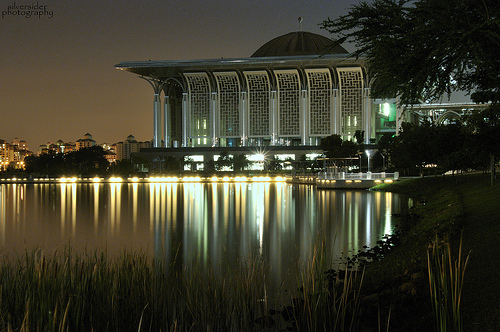 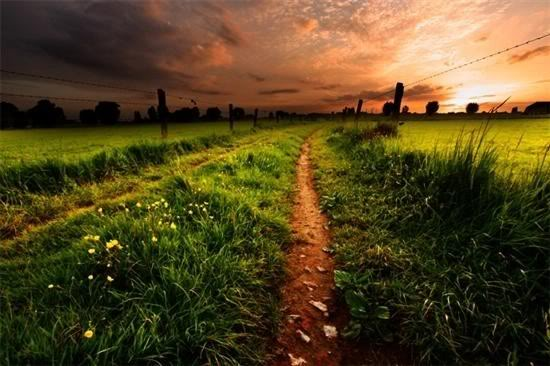 Bulan Rahmat, Berkat, Keampunan dan Kemuliaan.
Bulan 
Ramadan
Diturunkan Al-Quran dari
Luh Mahfuz ke Baitul Iz’zah.
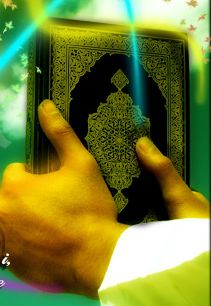 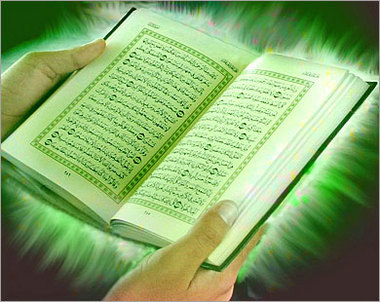 Al-quran diturunkan secara beransur kepada Nabi Muhammad s.a.w. selama 
23 tahun.
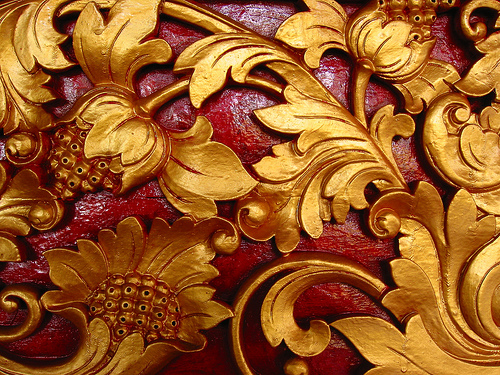 Firman Allah dalam 
Surah Al-Baqarah, Ayat 185
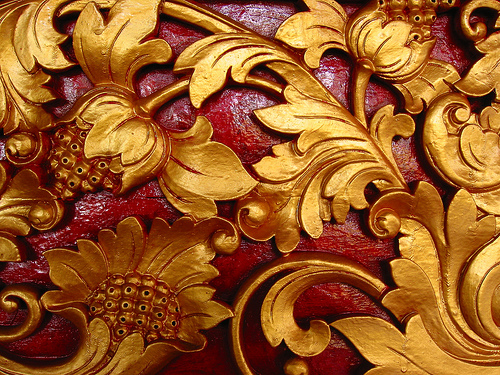 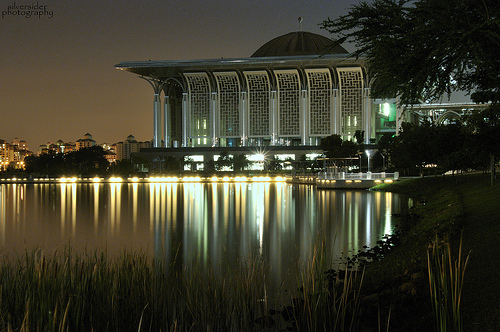 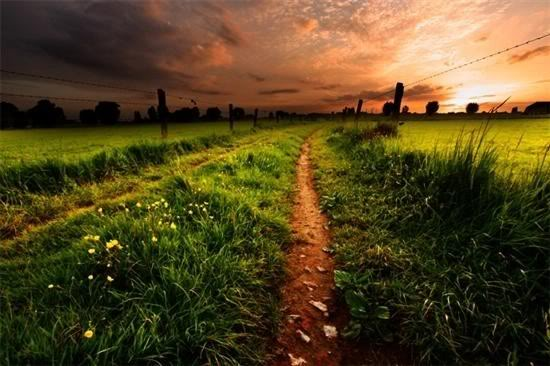 شَهْرُ رَمَضَانَ الَّذِيَ أُنزِلَ فِيهِ الْقُرْآنُ هُدًى لِّلنَّاسِ وَبَيِّنَاتٍ مِّنَ الْهُدَى وَالْفُرْقَانِ
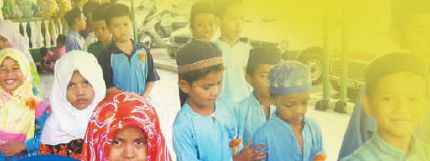 ”(Masa yang diwajibkan kamu berpuasa itu ialah) bulan Ramadan yang padanya diturunkan Al-Quran, menjadi petunjuk bagi sekalian manusia, dan menjadi keterangan-keterangan yang menjelaskan petunjuk dan (menjelaskan) perbezaan antara yang benar dengan yang salah”.
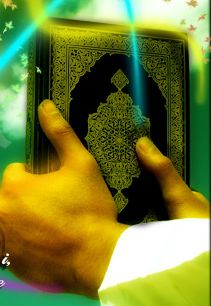 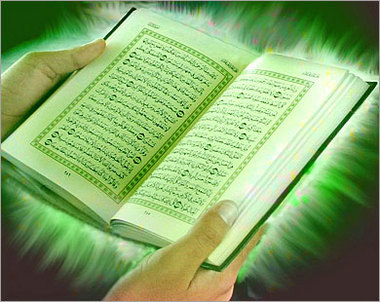 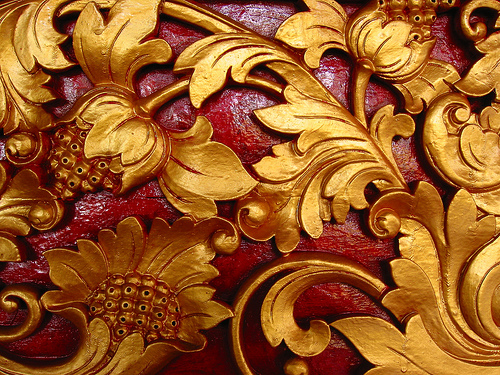 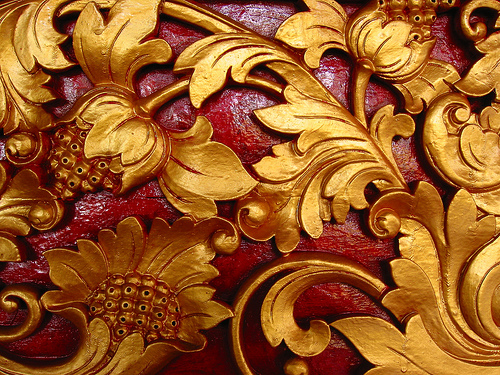 Kemuliaan dan kebesaran Al-Quran yang telah diturunkan pada Lailatul Qadar
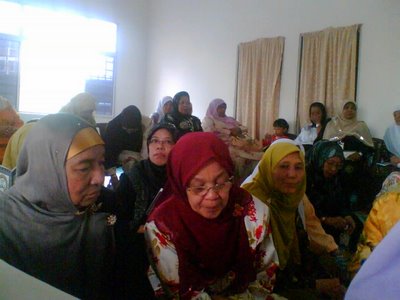 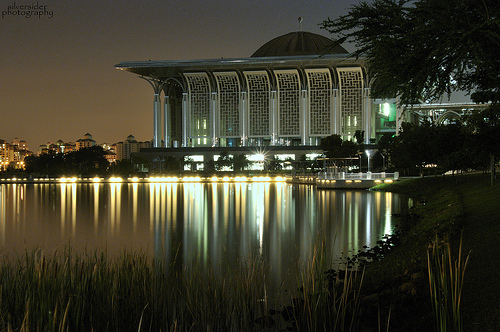 Firman Allah dalam Surah Al-Qadr
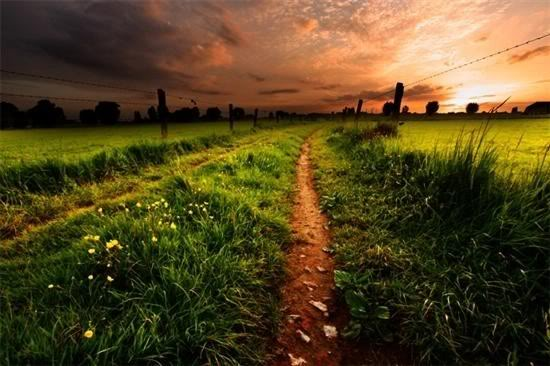 إِنَّا أَنزَلْنَاهُ فِي لَيْلَةِ الْقَدْرِوَمَا أَدْرَاكَ مَا لَيْلَةُ الْقَدْرِ 
لَيْلَةُ الْقَدْرِ خَيْرٌ مِّنْ أَلْفِ شَهْرٍ تَنَزَّلُ الْمَلآئِكَةُ 
وَالرُّوحُ فِيهَ بِإِذْنِ رَبِّهِم مِّن كُلِّ أَمْرٍ
سَلاَمٌ هِيَ حَتَّى مَطْلَعِ الْفَجْرِ
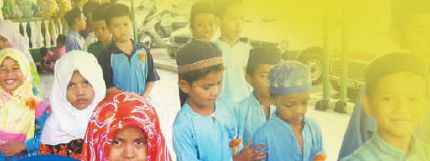 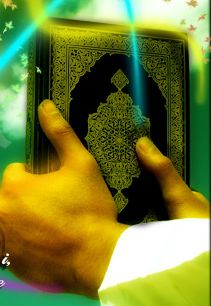 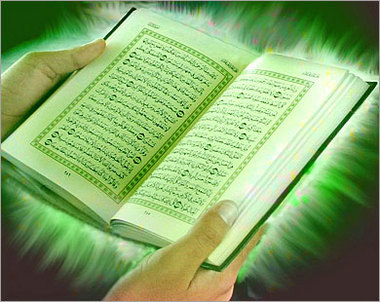 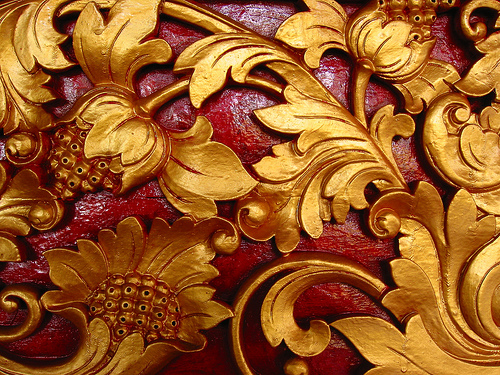 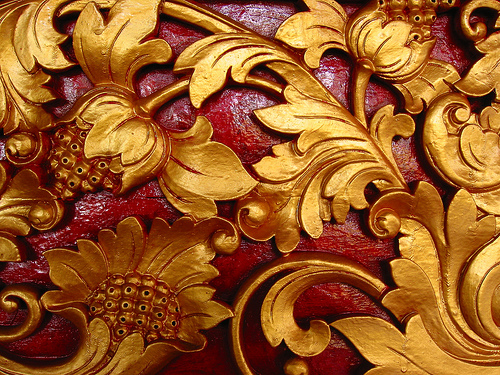 Maksudnya :-
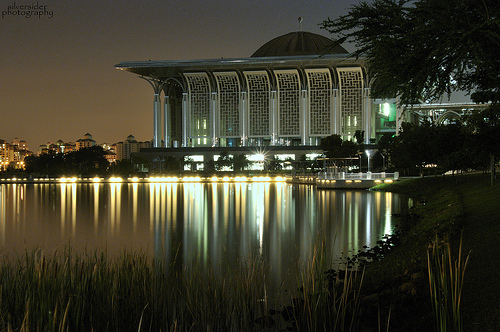 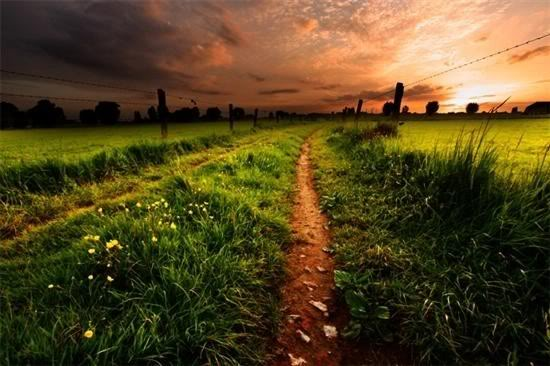 ”Sesungguhnya Kami telah menurunkan (Al-Quran) ini pada Malam Lailatul Qadar dan apa jalannya engkau dapat mengetahui apa dia kebesaran Malam Lailatul Qadar itu? Malam Lailatul Qadar lebih baik daripada seribu bulan. Pada malam itu, turun malaikat dan Jibrail dengan izin Tuhan mereka, kerana membawa segala perkara (yang ditakdirkan berlakunya pada tahun yang berikut), sejahtera Malam (yang berkat) itu hingga 
Terbit  fajar”.
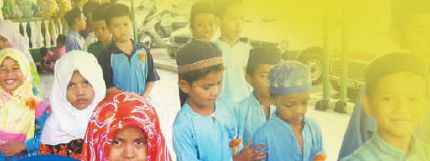 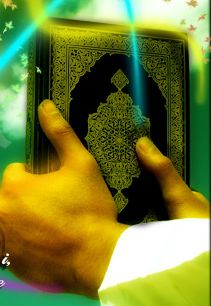 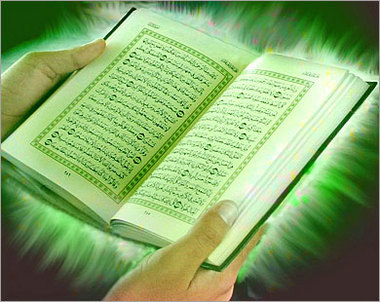 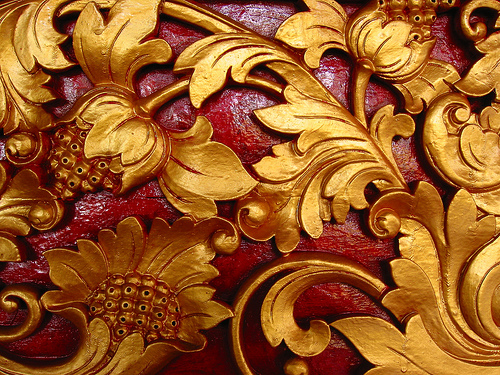 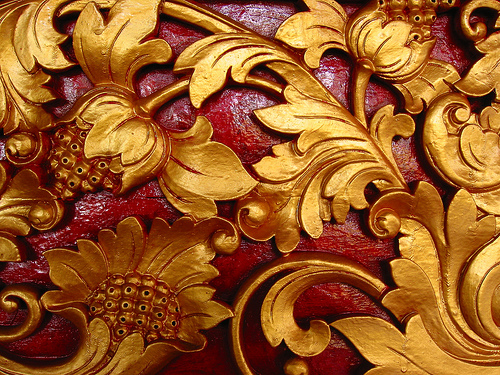 Al-Quran menjadi bukti 
kemuliaan dan keagungan
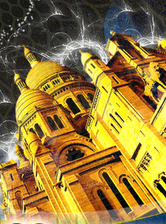 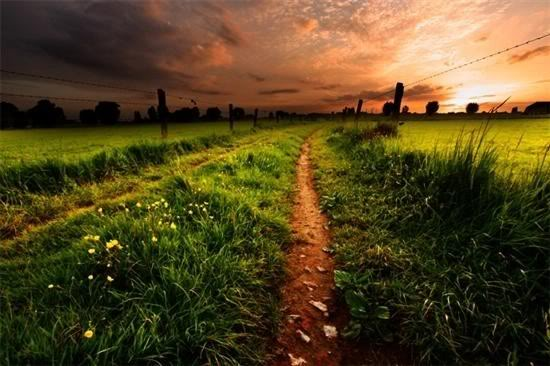 Kitab suci yang  mengandungi Kalam Allah sebagai panduan manusia.
AL-QURAN
Ia juga menjadi panduan bimbingan hidup dari zaman Rasulullah 
hingga ke akhir zaman.
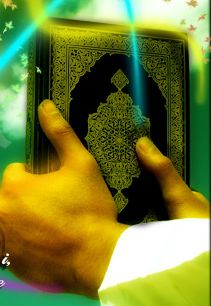 Kitab suci yang menjelaskan kepada petunjuk mengenai kebenaran dan kebathilan.
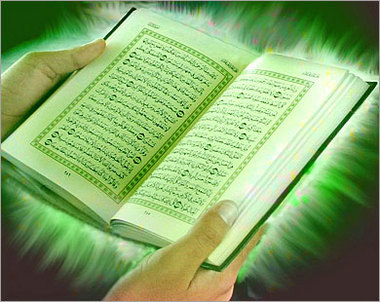 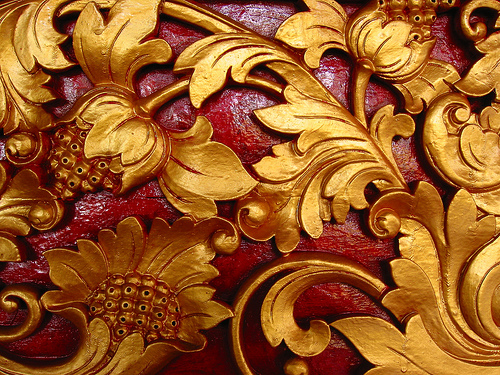 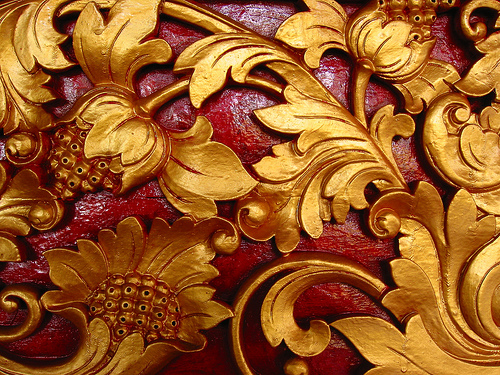 Penjelasan daripada 
Surah Al-Baqarah Ayat 2
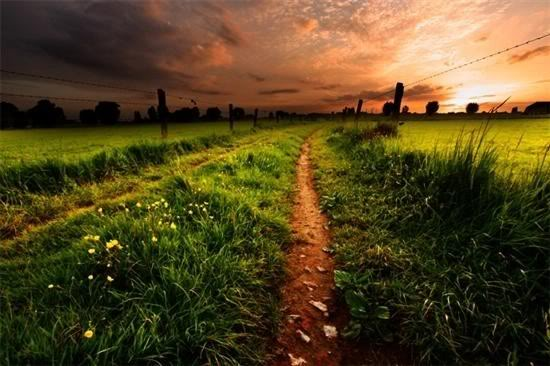 Al-Quran adalah kitab suci
Panduan kepada golongan insan bertakwa
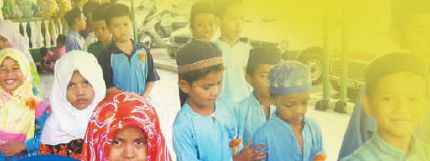 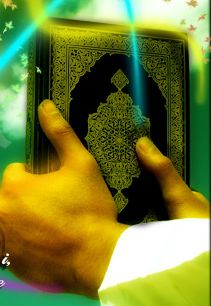 Insan yang paling dihormati dan dimuliakan disisi Allah
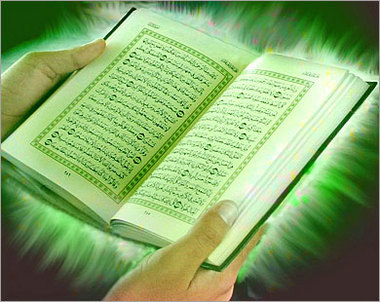 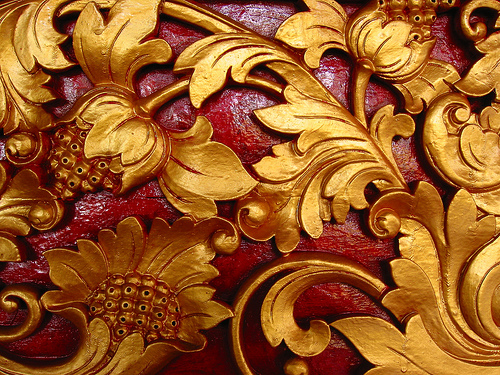 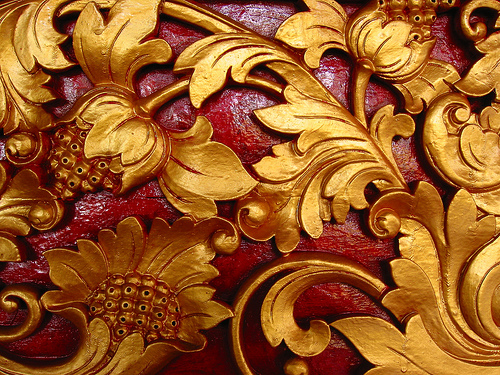 Firman Allah dalam 
Surah Al-Baqarah Ayat 2
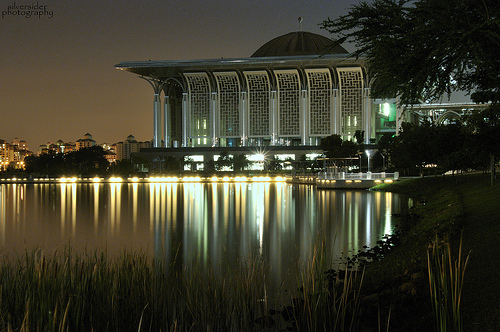 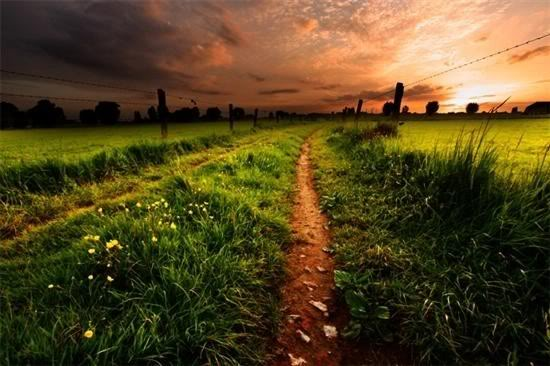 ذَلِكَ الْكِتَابُ لاَ رَيْبَ فِيهِ هُدًى لِّلْمُتَّقِينَ
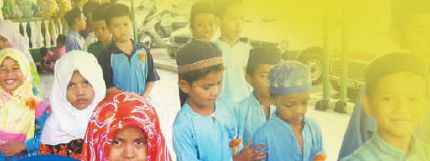 ”Kitab Al-Quran ini, tidak ada sebarang syak padanya (tentang datangnya dari Allah dan tentang sempurnanya), ia pula menjadi petunjuk bagi orang-orang yang (hendak) bertaqwa”.
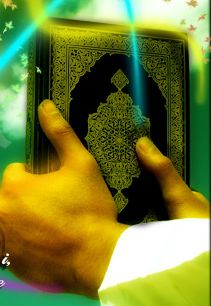 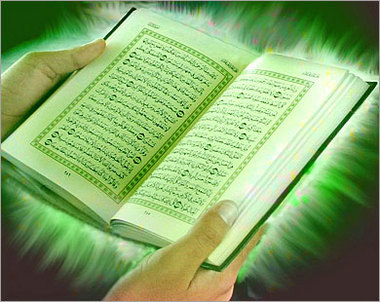 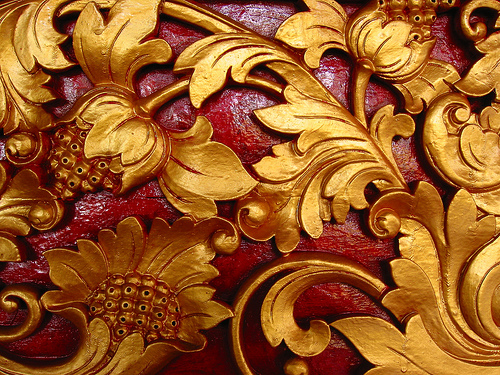 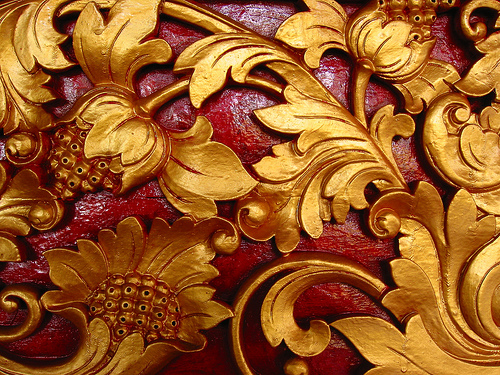 Firman Allah dalam 
Surah Al-Hujurat Ayat 13
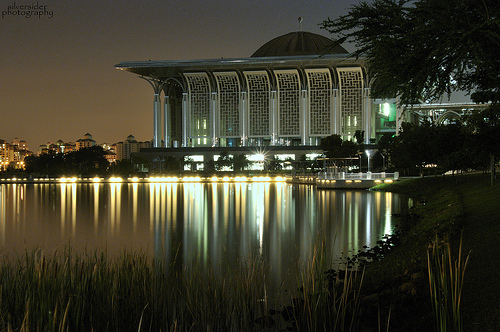 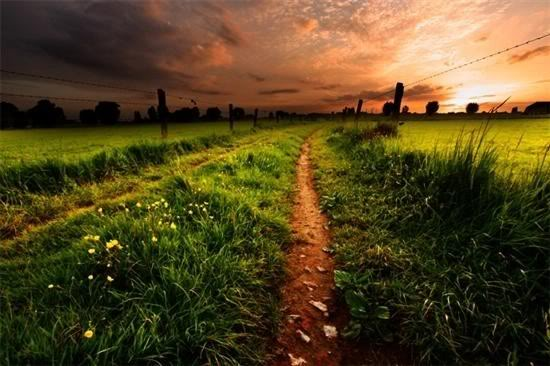 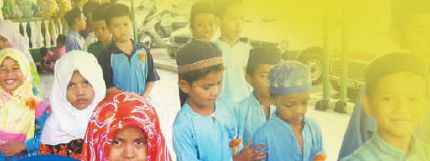 إِنَّ أَكْرَمَكُمْ عِندَ اللَّهِ أَتْقَاكُمْ
”Sesungguhnya semulia-mulia kamu di sisi Allah ialah orang yang lebih takwa di antara kamu, (bukan yang lebih keturunan atau bangsanya)”.
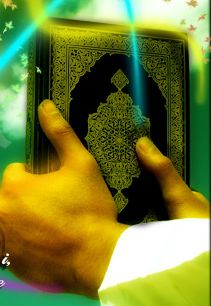 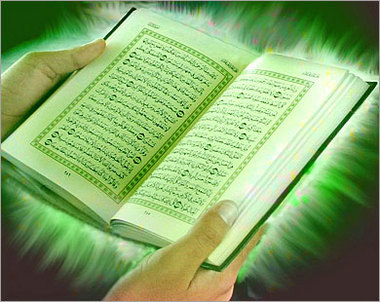 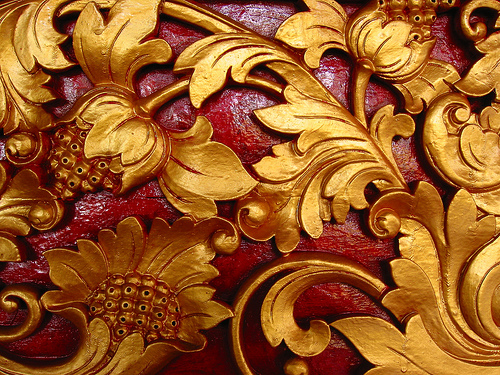 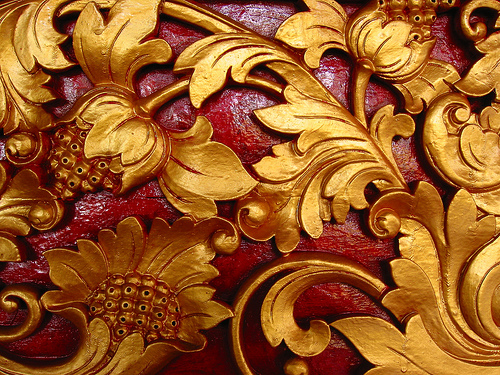 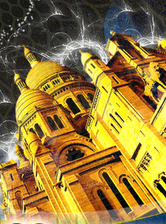 Tujuan Allah menurunkan Al-Quran …
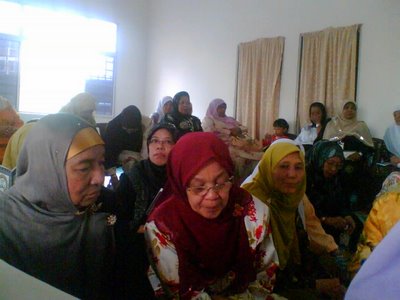 Ia mengandungi pelbagai panduan dan pengajaran kepada manusia.
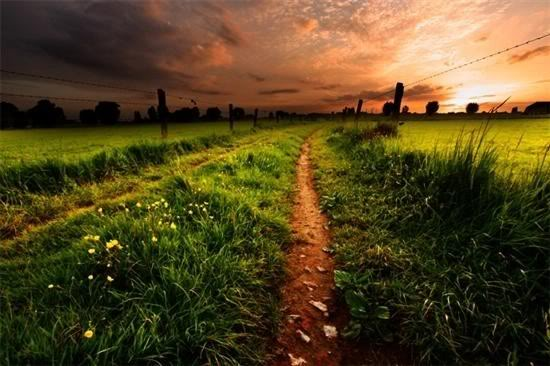 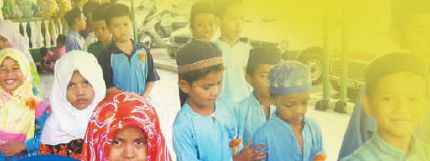 Panduan yang diikuti akan mencapai keharmonian dan kesejahteraan hidup dunia dan akhirat.
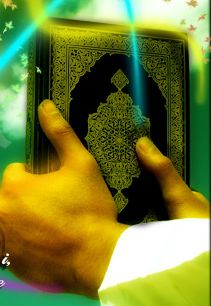 Panduan PENGURUSAN HIDUP dari aspek akidah, ibadah, budaya, politik dll
Panduan KESEJAHTERAAN HIDUP dari aspek pemikiran, kerohanian dan emosi
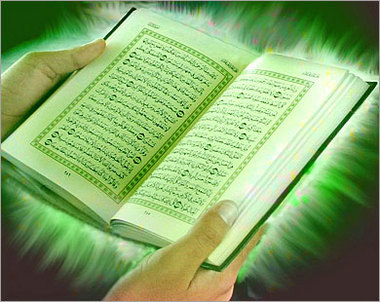 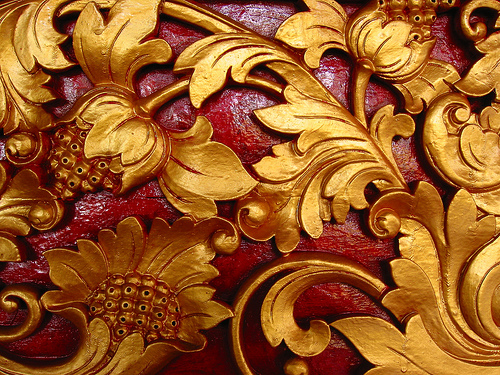 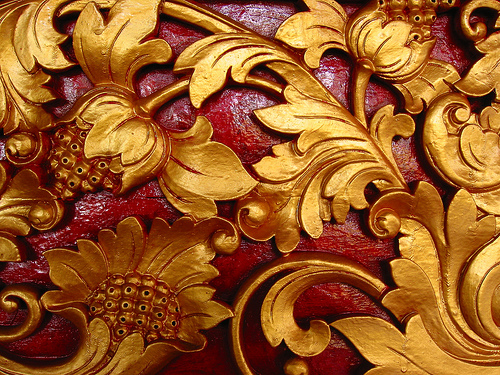 Firman Allah dalam
Surah Taha Ayat 2-5
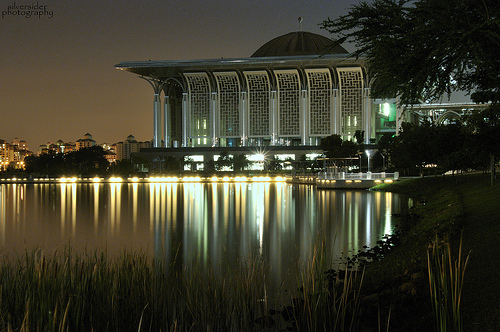 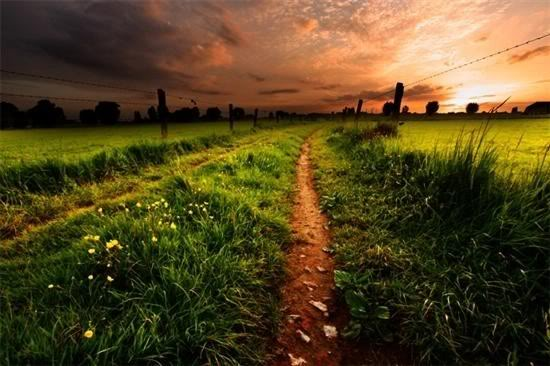 مَا أَنزَلْنَا عَلَيْكَ الْقُرْآنَ لِتَشْقَى إِلاَّ تَذْكِرَةً لِّمَن يَخْشَى تَنزِيلاً مِّمَّنْ خَلَقَ الأَرْضَ وَالسَّمَاوَاتِ الْعُلَى 
الرَّحْمَنُ عَلَى الْعَرْشِ اسْتَوَى
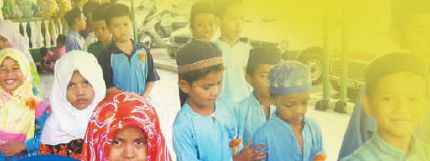 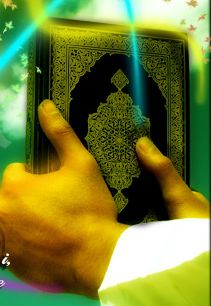 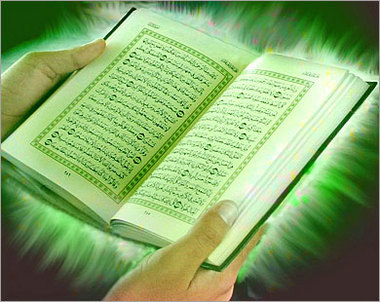 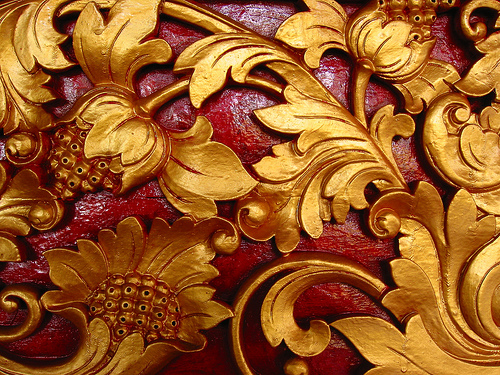 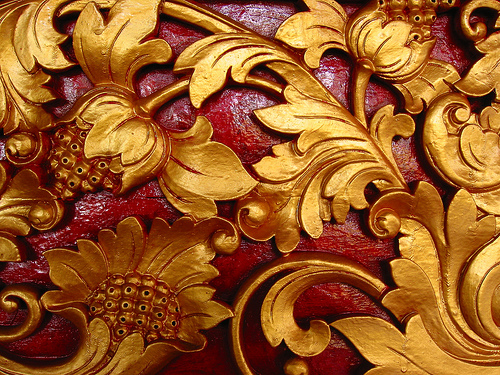 Maksudnya …..
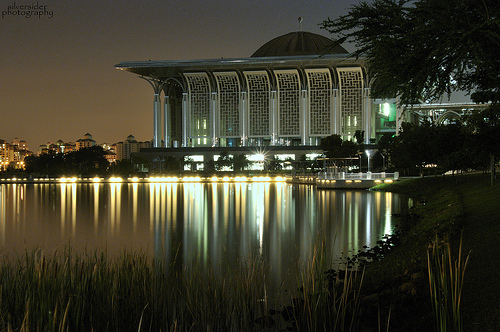 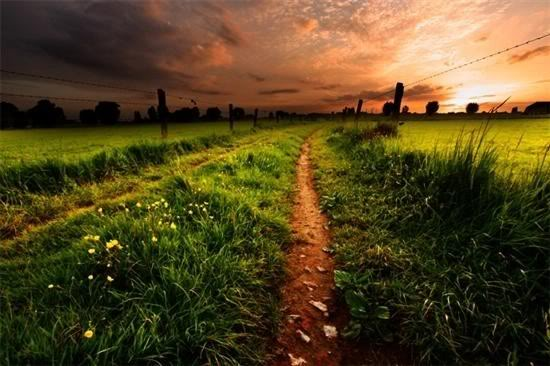 ”Kami tidak menurunkan Al-Quran kepadamu (wahai Muhammad) supaya engkau menanggung kesusahan. Hanya untuk menjadi peringatan bagi orang-orang yang takut melanggar perintah.  Allah (Al-Quran) diturunkan dari (Tuhan) yang menciptakan bumi dan langit yang tinggi. Iaitu (Allah) Ar-Rahman, yang bersemayam di atas Arasy”.
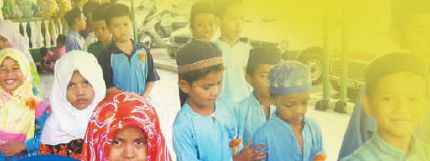 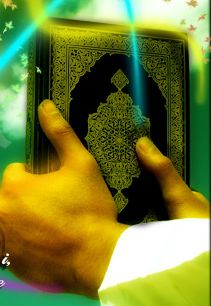 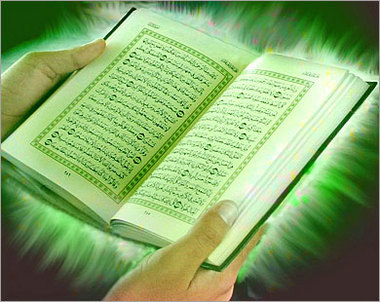 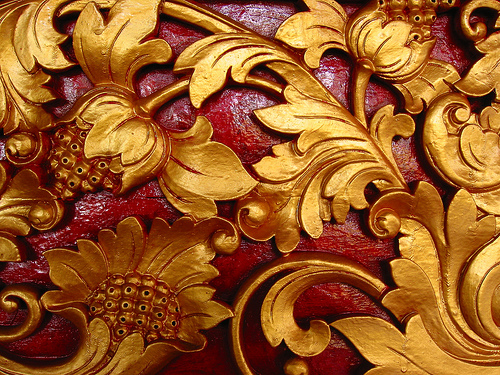 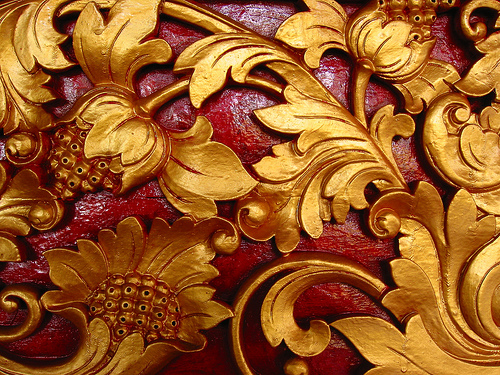 FirmanNya lagi dalam 
Surah Al-An’am Ayat : 38
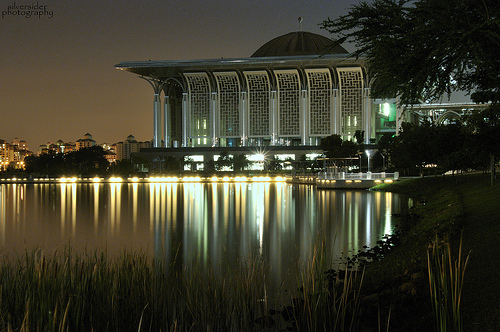 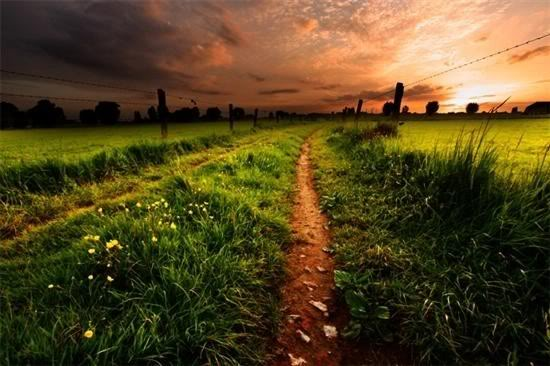 مَّا فَرَّطْنَا فِي الكِتَابِ مِن شَيْءٍ
 ثُمَّ إِلَى رَبِّهِمْ يُحْشَرُونَ
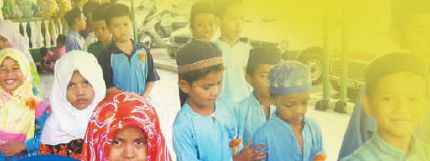 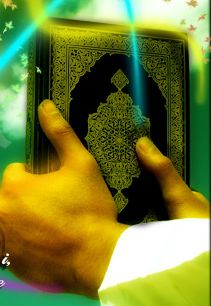 ”Tiada Kami tinggalkan sesuatu pun di dalam kitab Al-Quran ini,kemudian mereka semuanya akan dihimpunkan kepada tuhan mereka untuk dihisab dan menerima balasan”.
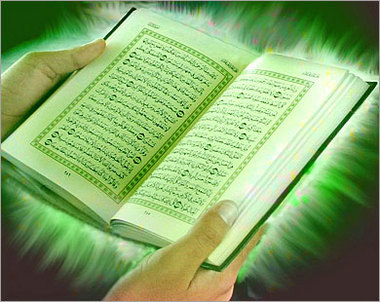 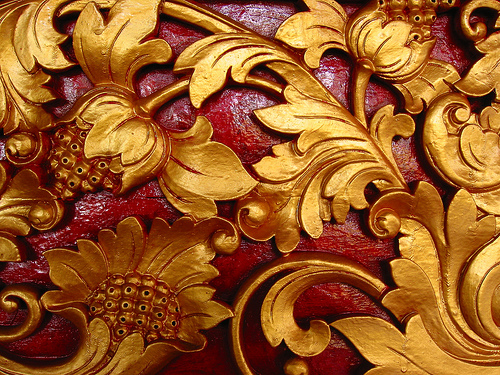 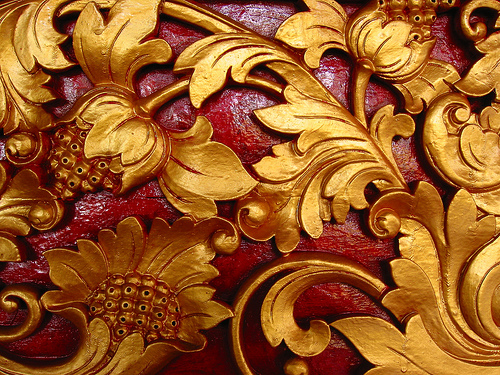 Diturunkan Kitab Suci Al-Quran yang mempunyai pelbagai maksud …
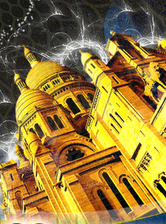 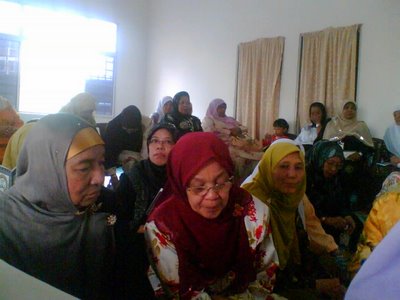 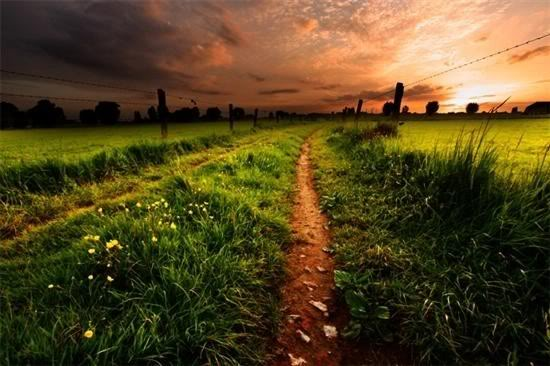 Umat Islam hendaklah memahami, merenung dan mengkaji Al-Quran agar tidak bercanggah dan berlaku penyelewengan.
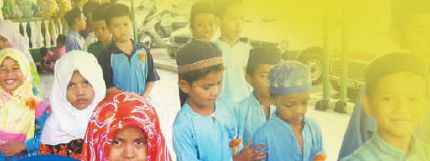 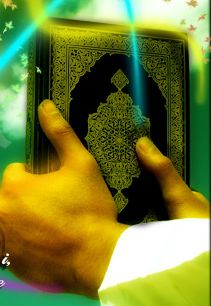 Ikuti dan amalkan kaedah dan 
adab-adab yang digariskan dalam Al-Quran dan oleh Rasulullah s.a.w.
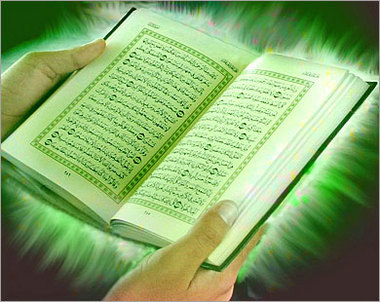 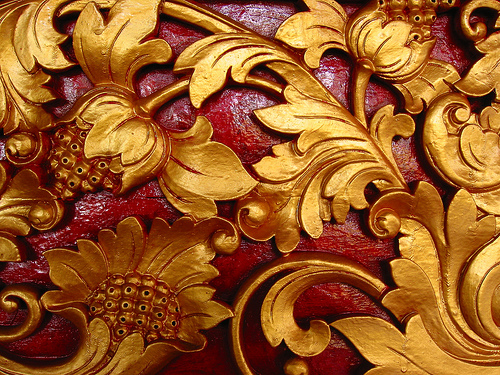 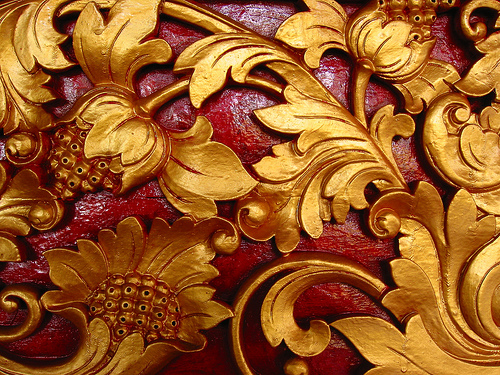 Firman Allah dalam 
Surah An-Nisa’ Ayat 82
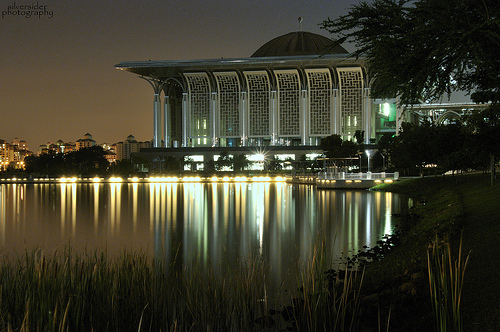 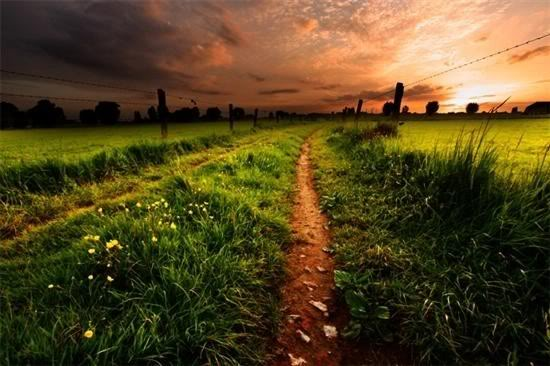 أَفَلاَ يَتَدَبَّرُونَ الْقُرْآنَ وَلَوْ كَانَ مِنْ عِندِ غَيْرِ اللهِ لَوَجَدُواْ فِيهِ اخْتِلاَفًا كَثِيرًا
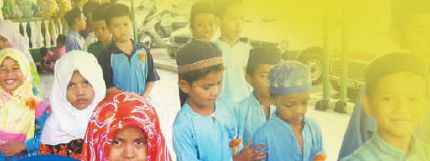 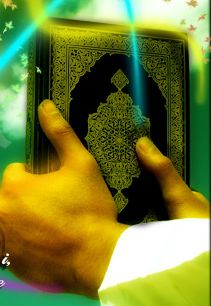 ”Patutkah mereka (bersikap demikian), tidak mahu memikirkan isi Al-Quran? Kalaulah 
Al-Quran itu (datangnya) bukan dari sisi Allah, nescaya mereka akan dapati perselisihan yang banyak di dalamnya”.
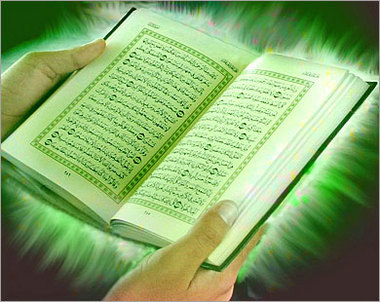 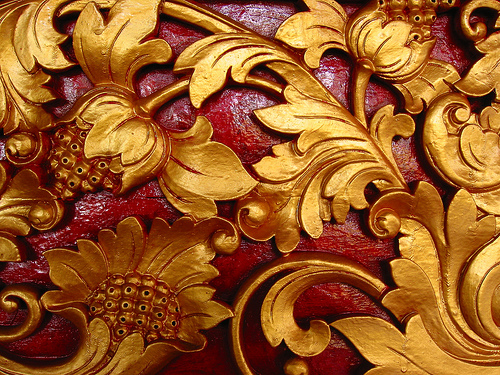 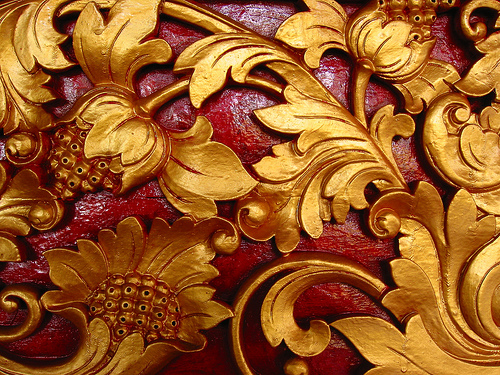 Rangsangan dan Janji Allah kepada pembaca Al-Quran ..…
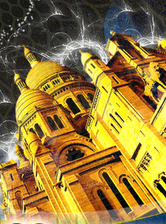 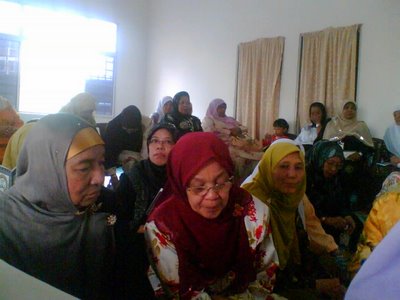 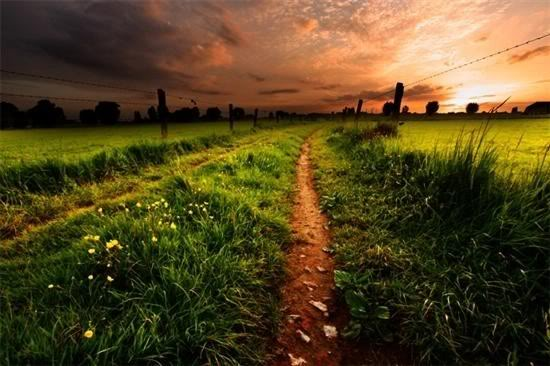 Insyaallah akan mendapat kesejahteraan hidup.
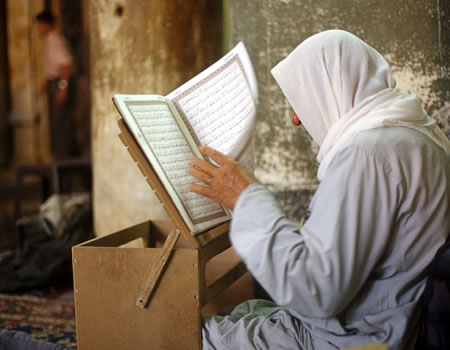 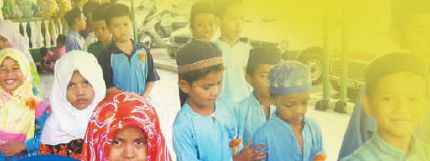 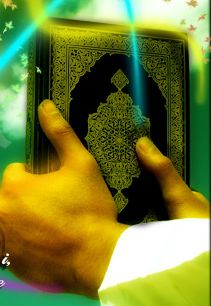 Setiap huruf bacaan dari 
Al-Quran, Allah kurniakan pahala.
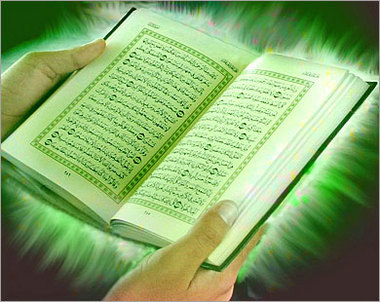 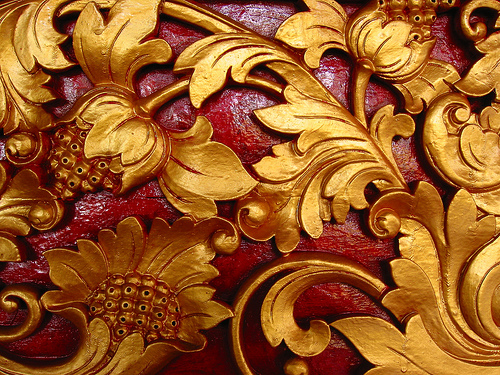 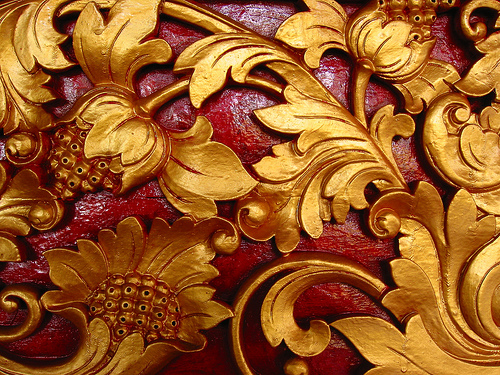 Sabda Nabi s.a.w iaitu :-
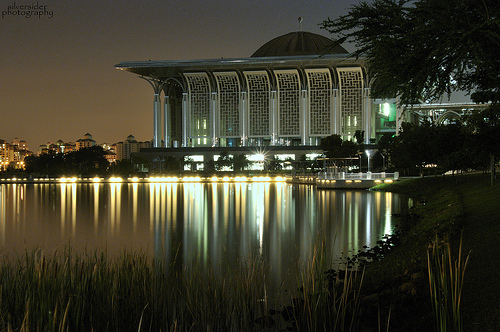 مَنْ قَرَأَ حَرْفًا مِنْ كِتَابِ اللهِ فَلَهُ بِهِ حَسَنَةٌ، وَالْحَسَنَةُ بِعَشْر ِأَمْثَالِهَا، لاَ أَقُوْلُ آلـم حَرْفٌ وَلَكِنَّ أَلِفٌ حَرْفٌ وَلاَمٌ حَرْفٌ وَمِيْمٌ حَرْفٌ
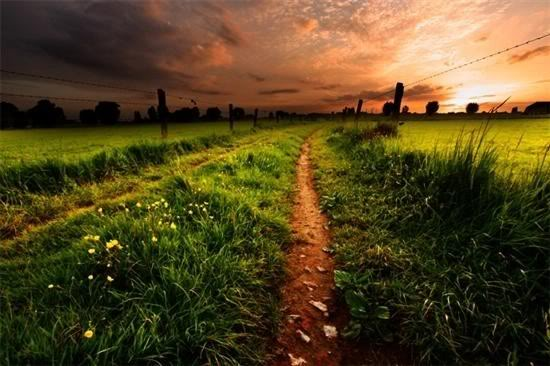 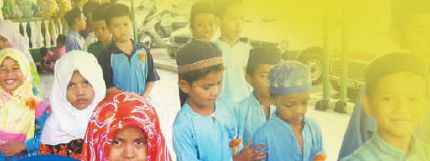 ”Barang siapa yang membaca satu huruf daripada Kitab Allah (Al-Quran), maka dengan itu baginya satu pahala. Dan pahala itu diganda sepuluh kali. Aki tidak maksudnya  Alif Lam Mim satu huruf, tapi Alif satu huruf, Lam satu huruf 
dan Mim satu huruf”.
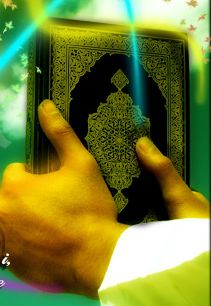 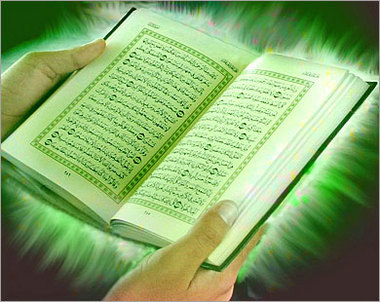 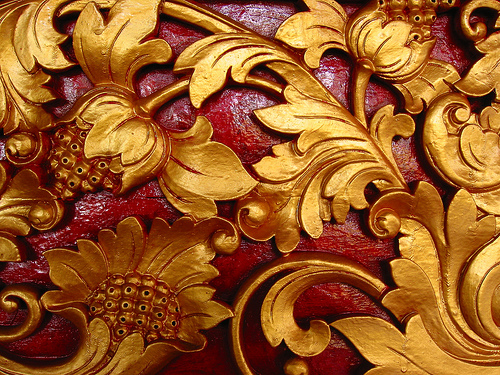 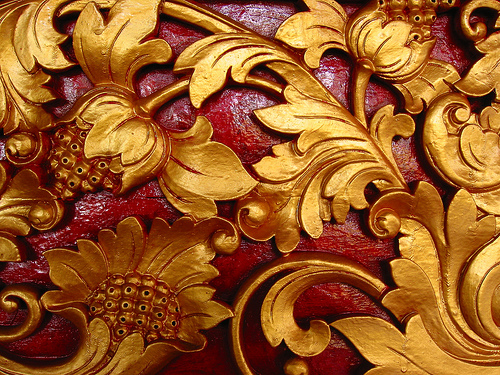 Sabda Nabi s.a.w lagi, iaitu :-
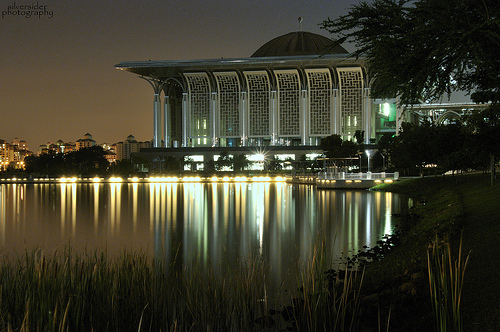 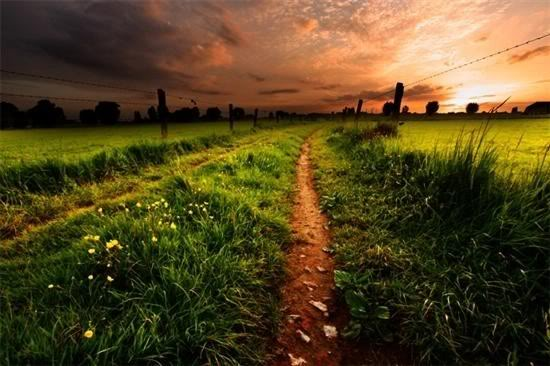 مَنْ قَرَأَ الْقُرْءَانَ وَتَلاَهُ وَحَفِظَهُ أَدْخَلَهُ اللهُ الْجَنَّةَ وَشَفَّعَهُ فِيْ عَشَرَةٍ مِنْ أَهْلِ بَيْتِهِ كُلٌّ 
قَدْ وَجَبَتْ لَهُ النَّارَ.
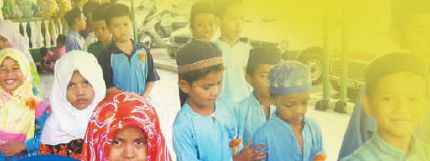 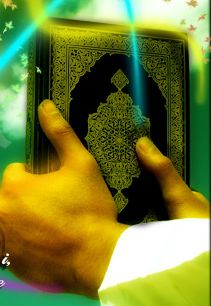 ”Barang siapa yang membaca Al-Quran dan menurut (pengajaran)nya serta menghafaz, Allah memasukkannya ke dalam syurga dan memberi syafaat kepadanya seramai sepuluh orang daripada keluarganya yang masing-masing telah ditetapkan masuk Neraka”.
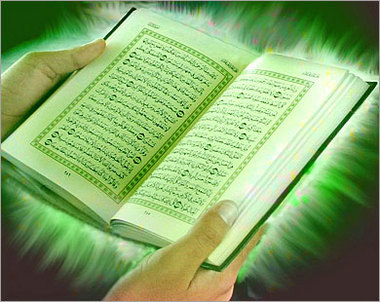 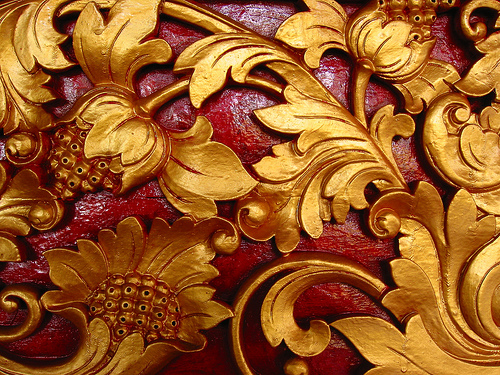 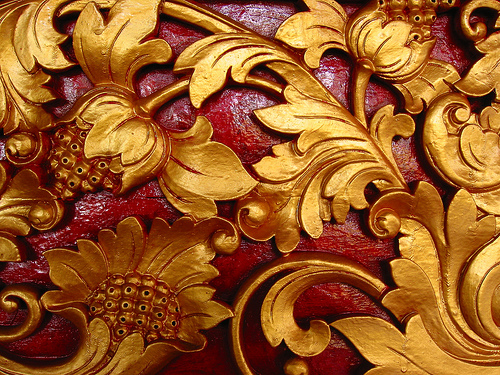 Memadaikah tindakan pelaksanaan masyarakat Islam terhadap Kitab Suci pada hari ini?
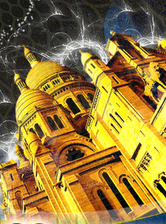 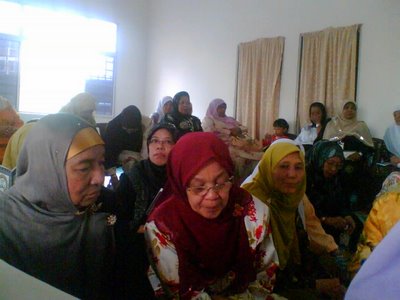 Sekadar memulia dan menyakini kelebihannya tanpa penghayatan dan membudayakan dalam kehidupan.
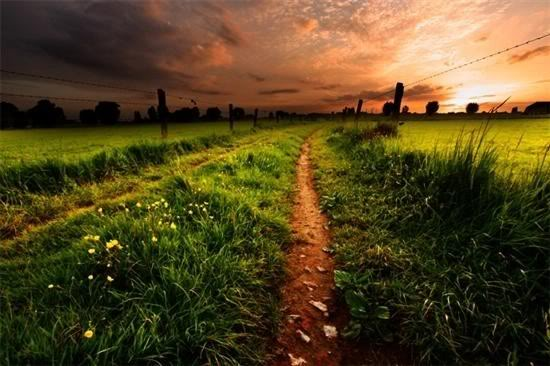 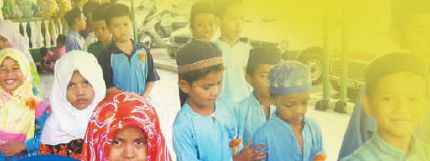 Sekadar mengumpul mashaf terbaik Al-Quran dan dijadikan koleksi dan tontonan umum.
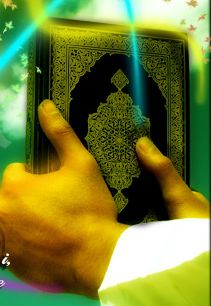 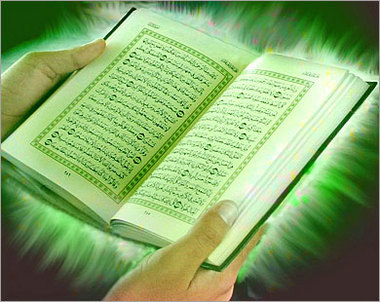 Sekadar membacanya dengan berlagu dan dipertandingkan mengikut bermusim seperti pertandingan musabaqah dll.
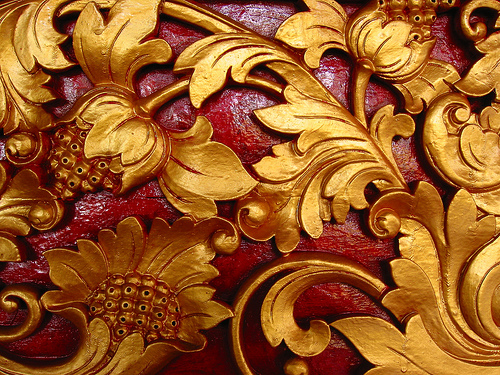 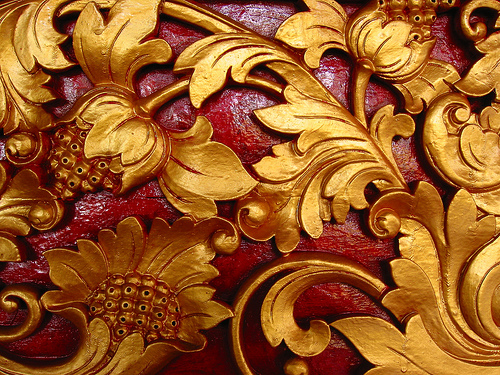 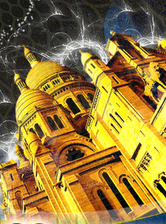 Renung dan Fikirkanlah sejenak…
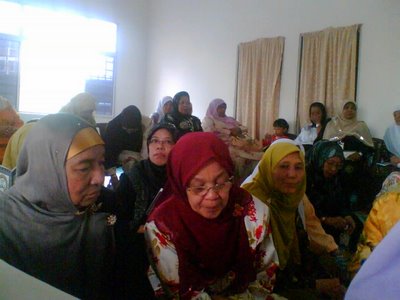 Berlaku kebimbingan kepada Rasulullah di atas pelaksanaan negatif ummatnya terhadap Al-Quran.
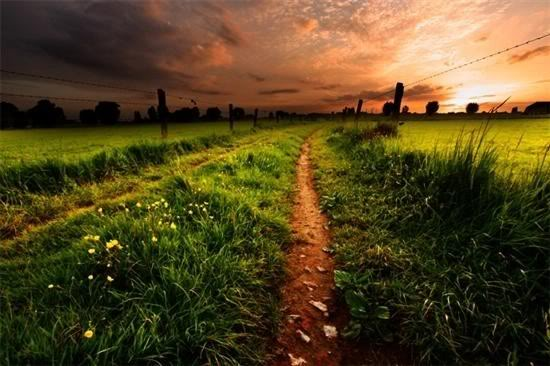 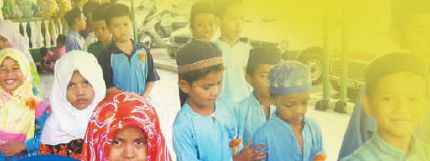 Firman Allah dalam Surah Al-Furqan Ayat 30
وَقَالَ الرَّسُولُ يَا رَبِّ 
إِنَّ قَوْمِي اتَّخَذُوا هَذَا الْقُرْآنَ مَهْجُورًا
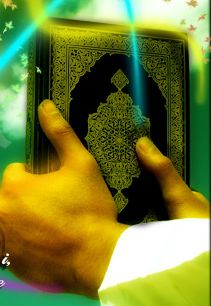 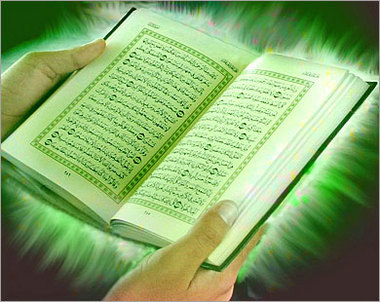 ”Dan berkatalah Rasul : ”Wahai Tuhanku sesungguhnya kaumku telah menjadikan Al-Quran ini satu perlembangaan yang ditinggalkan, tidak dipakai”.
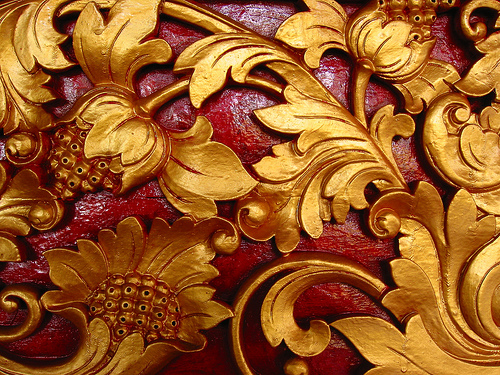 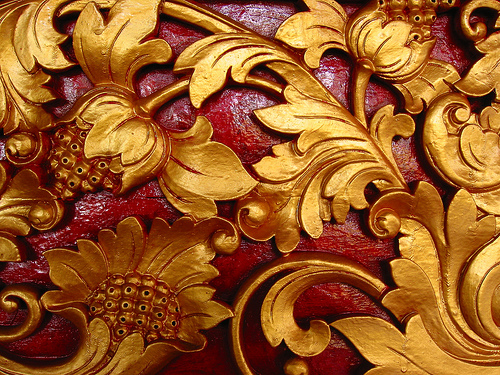 Sabda Nabi s.a.w, iaitu :-
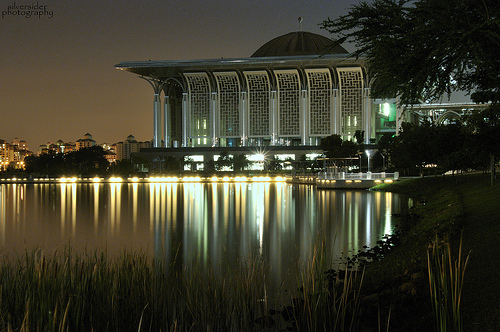 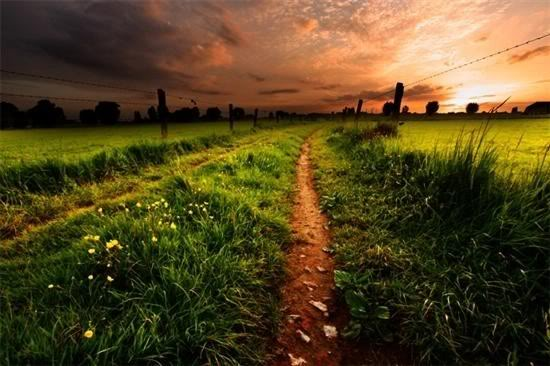 مَنْ تَعَلَّمَ الْقُرْءَانَ وَعَلَّقَ مَصْحَفَهُ لَمْ يَتَعَاهَدْهُ وَلَمْ يَنْظُرْ فِيْهِ جَآءَ يَوْمَ الْقِيَامَةِ مُتَعَلِّقًا بِهِ، يَقُوْلُ يَارَبَّ الْعَالَمِيْنَ إِنَّ عَبْدَكَ هَذَا اتَّخَذَنِيْ مَهْجُوْرًا، 
فَاقْضِ بَيْنِيْ وَبَيْنَهُ.
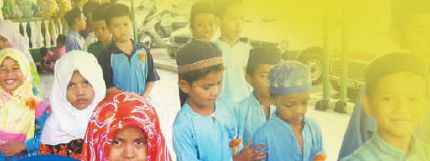 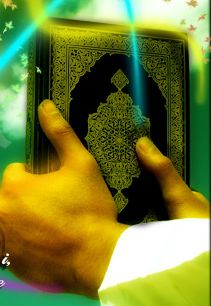 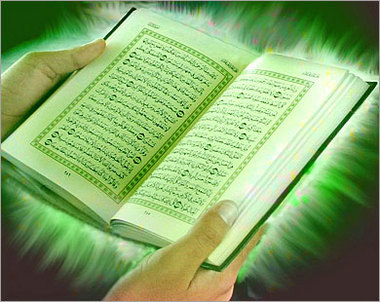 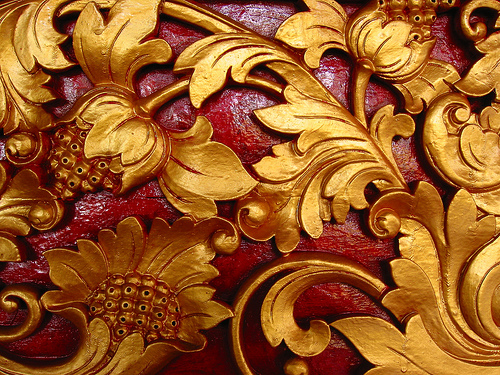 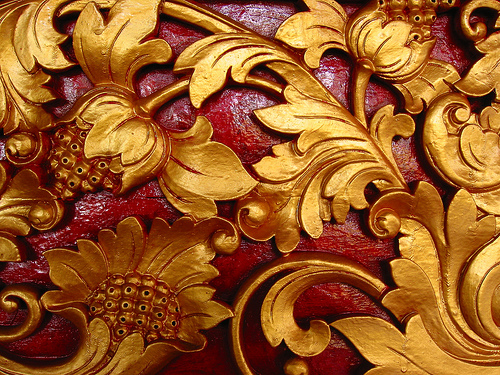 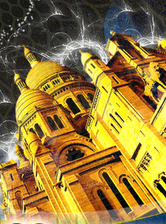 Maksudnya…
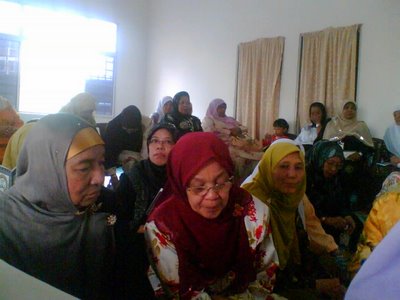 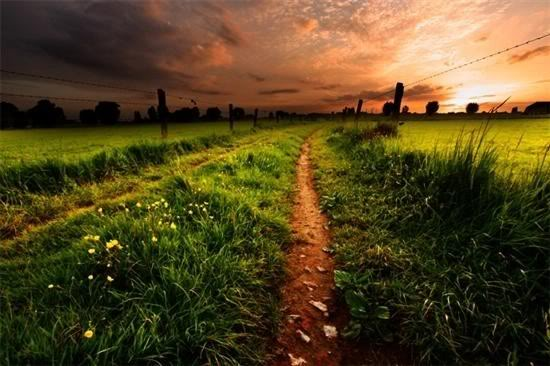 ”Barangsiapa yang mempelajari Al-Quran 
dan mengantungkan mashafnya, tidak lagi mengulanginya dan tidak mendalami kandungannya, pada hari Qiamat Mashaf 
Al-Quran itu akan bergantung dengan orang itu dan berkata ”Wahai Tuhan seru sekelian alam sesungguhnya hambamu ini telah meninggalkan aku (tidak menjadikan aku sebagai panduan), maka tentukanlah hukuman antara aku dan dia”.
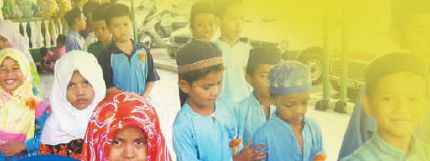 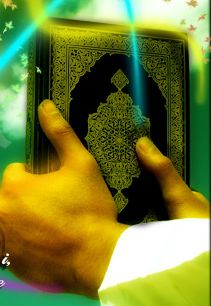 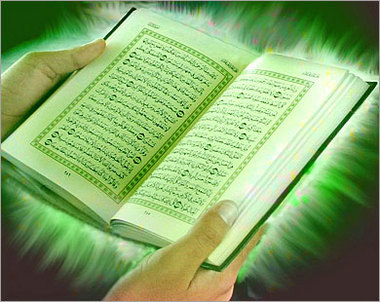 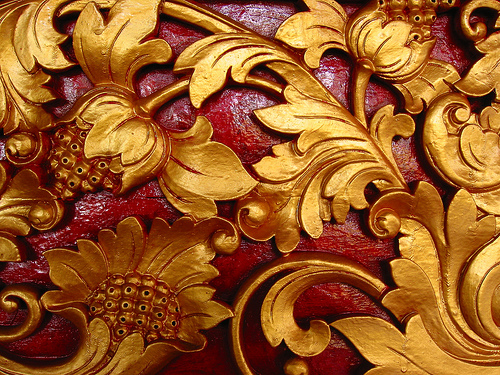 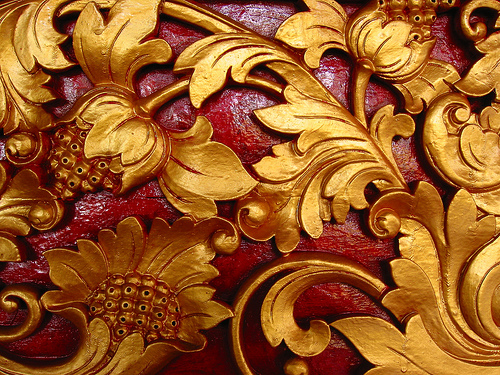 Langkah-langkah bagi memantap sikap dan pendirian kita terhadap Al-Quran, iaitu…
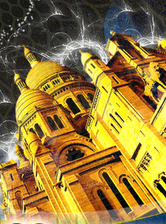 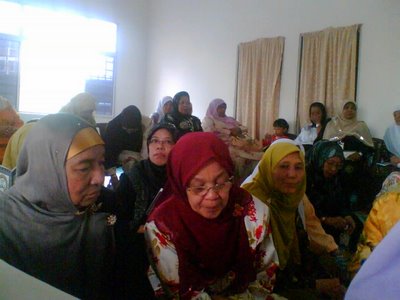 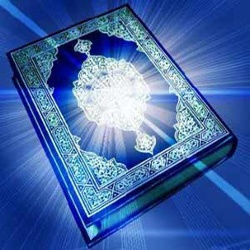 Beriman dan yakin Al-Quran adalah Kalam Allah diwahyukan kepada Baginda Nabi S.A.W
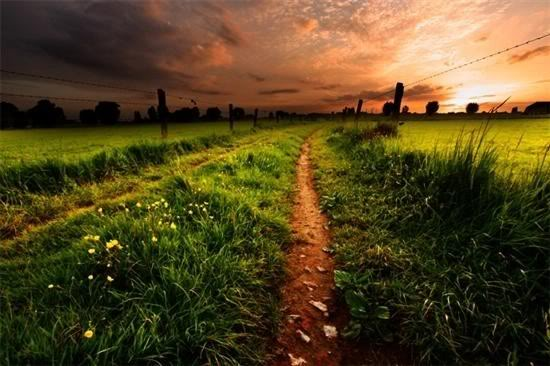 1
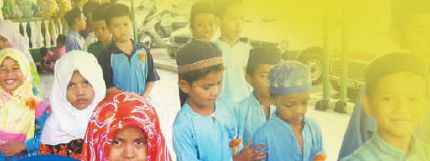 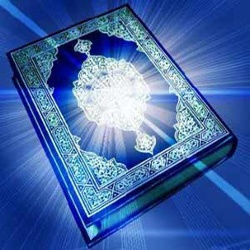 Yakin bahawa Al Quran adalah mukjizat teragong Nabi Muhammad S.A.W
2
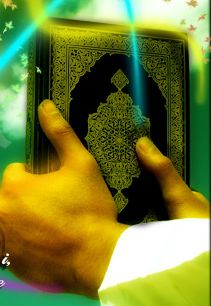 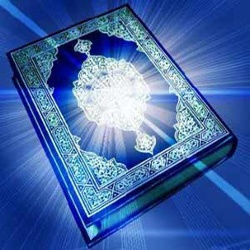 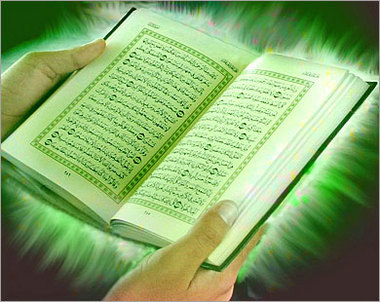 Percaya  sepenuhnya bahawa ia diturunkan sebagai hidayat dan panduan ummat manusia.
3
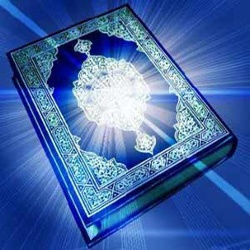 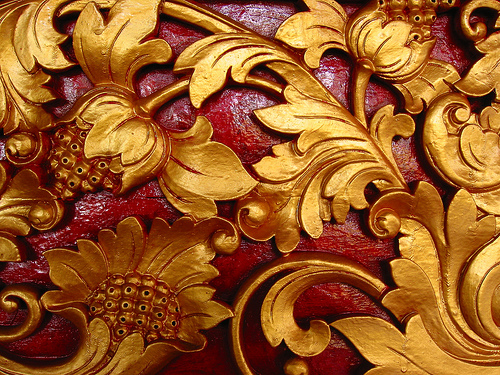 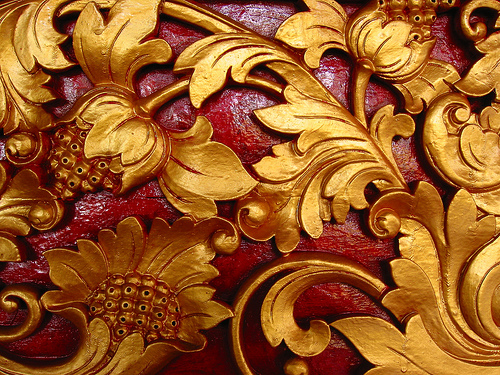 4
Buktikan keyakinan dengan …
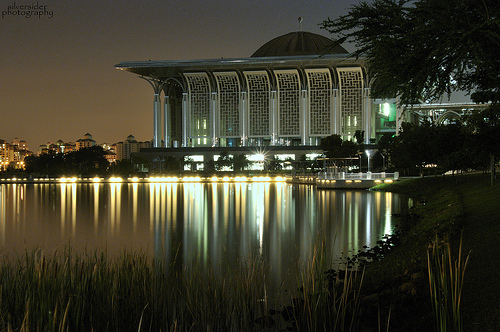 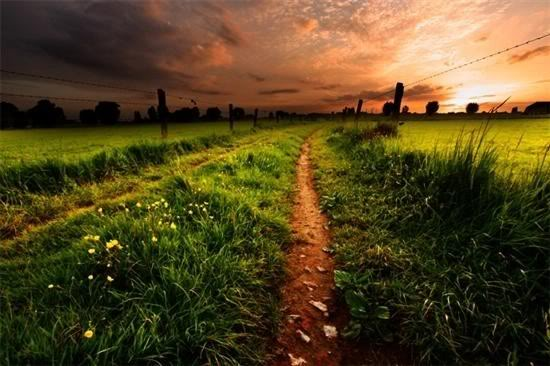 Bacaan bertajwid setiap masa 
dan menjadi bacaan utama
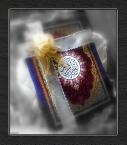 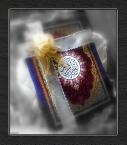 Fahami maksud ayat yang dibaca
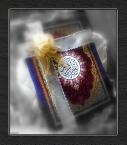 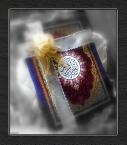 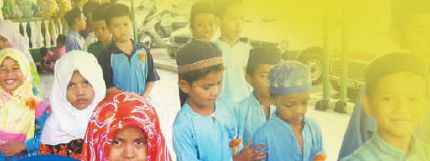 Amalkan tuntutan dan 
pengajaran Al-Quran
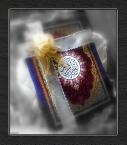 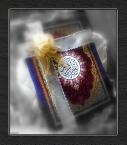 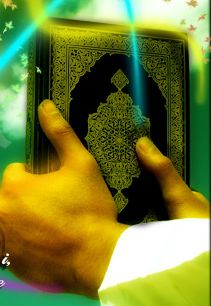 Ajar dan kembangkan dalam 
keluarga dan masyarakat
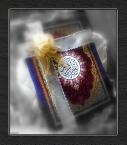 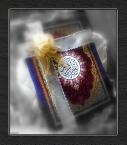 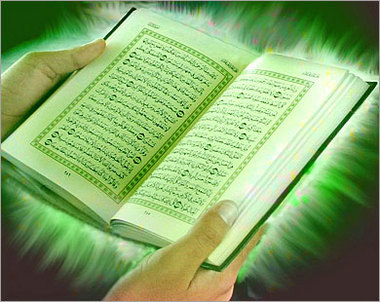 Menghafaz ayat dan surah Al-Quran 
sebanyak mungkin
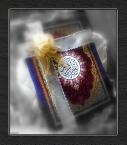 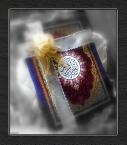 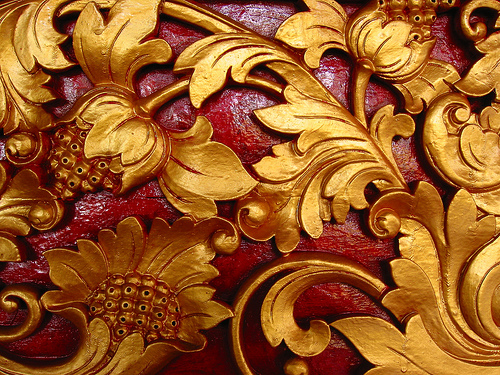 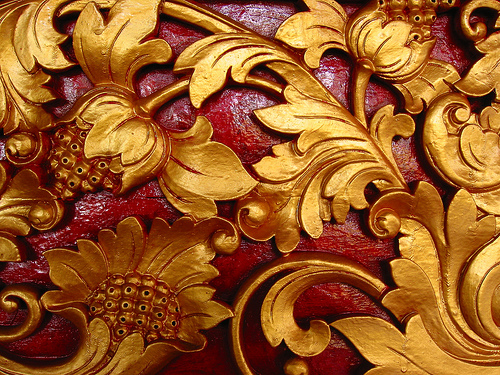 Firman Allah Taala 
Dalam Surah Al Hasyr Ayat : 21
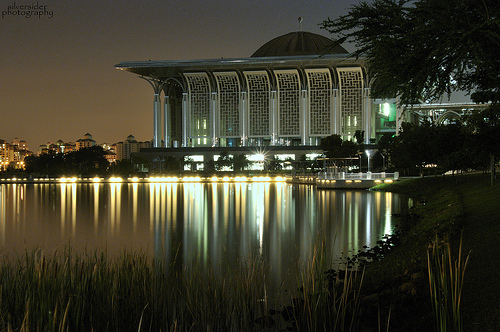 لَوْ أَنزَلْنَا هَذَا الْقُرْآنَ عَلَى جَبَلٍ لَّرَأَيْتَهُ خَاشِعًا مُّتَصَدِّعًا مِّنْ خَشْيَةِ اللَّهِ وَتِلْكَ الأَمْثَالُ نَضْرِبُهَا لِلنَّاسِ لَعَلَّهُمْ يَتَفَكَّرُونَ
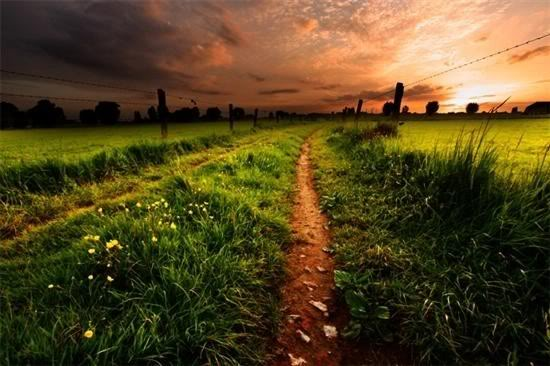 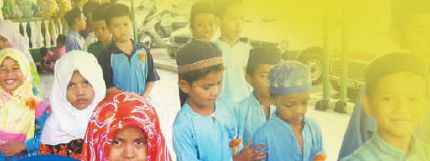 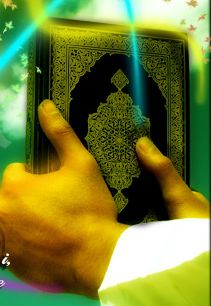 ”Sekiranya kami turunkan Al Quran ini ke atas sebuah gunung, nescaya engkau melihat itu khusyu’  serta  pecah belah kerana takut kepada Allah dan ingatlah, contoh perbandingan ini kami kemukakan kepada umat manusia, supaya mereka memikirkannya   ”.
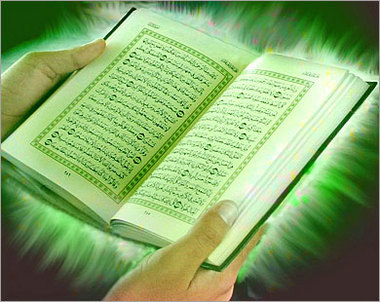 Doa 
Antara Dua Khutbah
Aamiin Ya Rabbal Aalamin..
 Tuhan Yang Memperkenankan Doa Orang-orang Yang Taat, 
Berilah Taufik Kepada 
Kami Di Dalam Mentaatimu, Ampunilah Kepada Mereka 
Yang Memohon Keampunan.
Aamiin
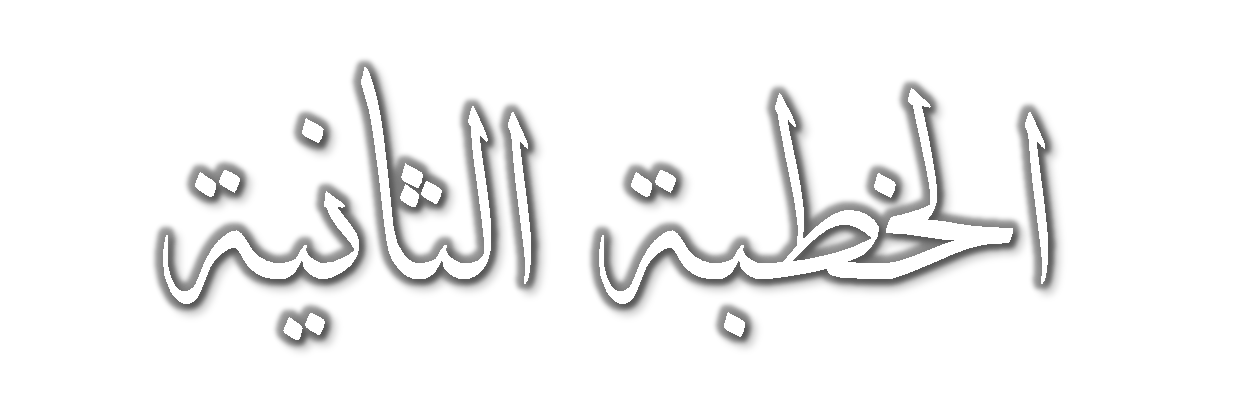 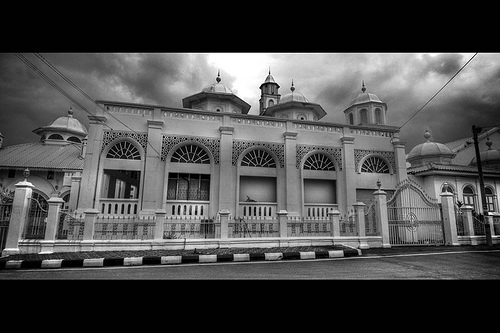 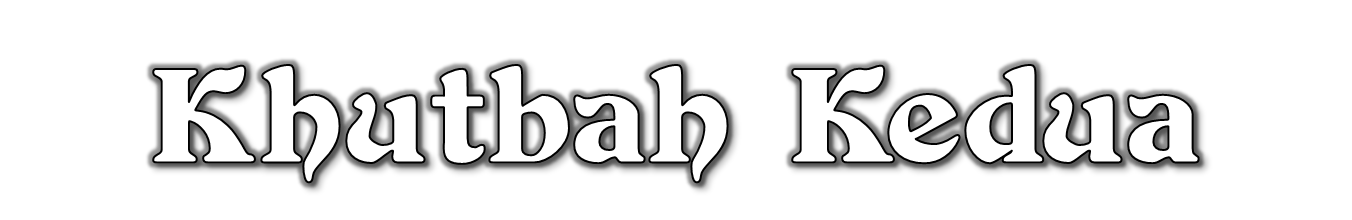 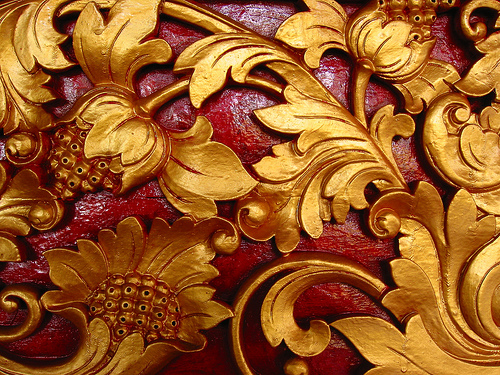 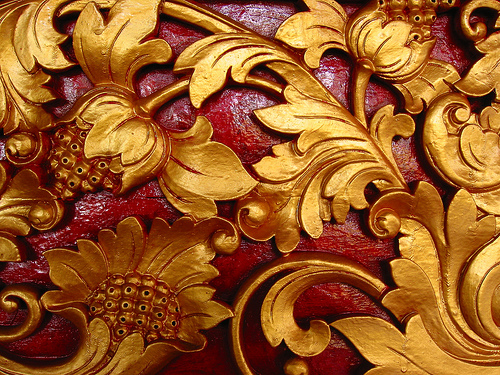 Pujian Kepada Allah S.W.T.
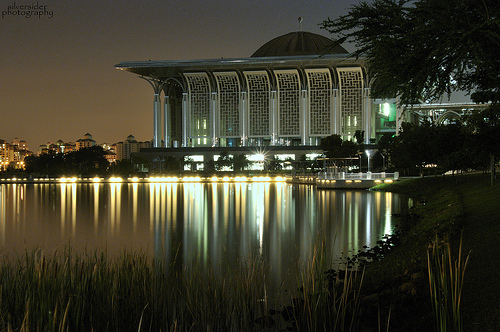 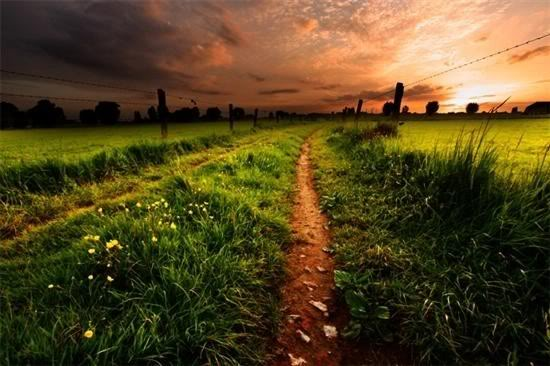 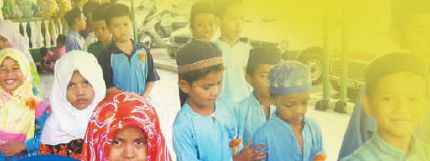 الْحَمْدُ لِلَّهِ
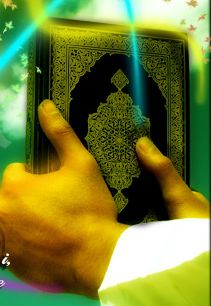 Segala puji-pujian hanya bagi Allah S.W.T.
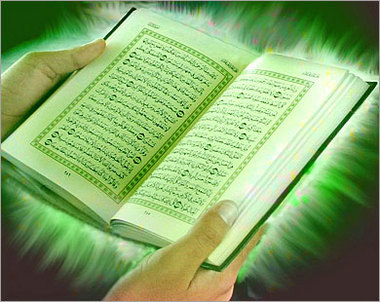 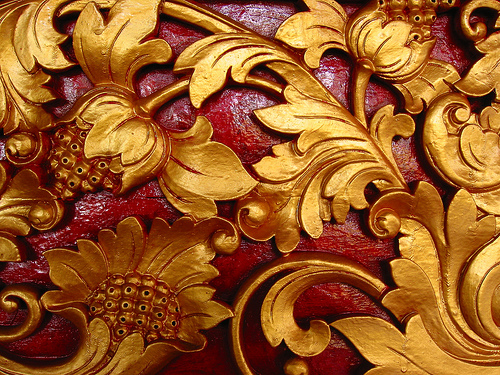 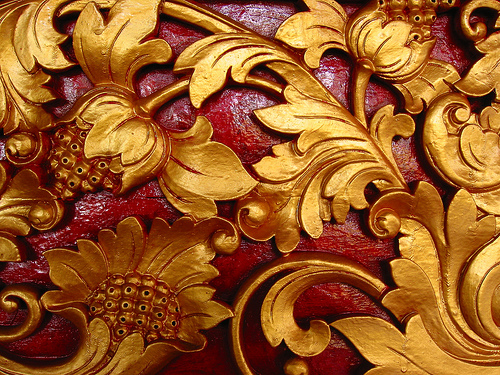 Syahadah
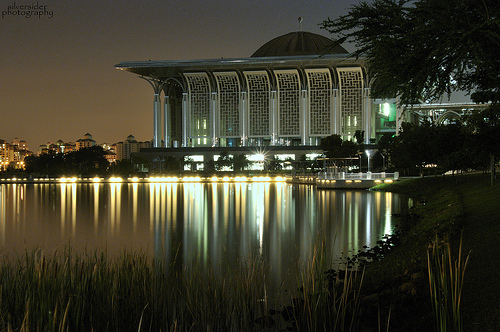 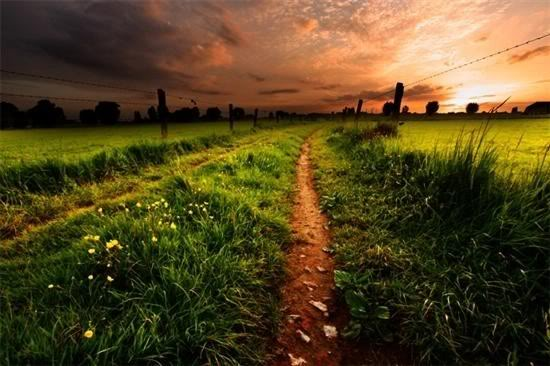 أَشْـهَدُ أَنْ لآ إِلَهَ إِلاَّ اللهُ وَحْدَهُ لاَ شَرِيْكَ لَهْ، 
وَأَشْهَدُ أَنَّ مُحَمَّدًا عَبْدُهُ وَرَسُوْلُهُ
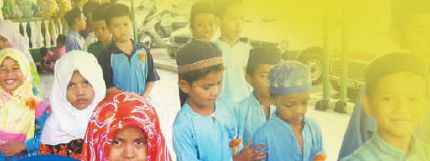 Aku bersaksi bahawa tiada tuhan  melainkan Allah Yang Maha Esa, 
tiada sekutu baginya.

Aku juga bersaksi bahawa Nabi Muhammad S.A.W.  adalah hambaNya dan rasulNya..
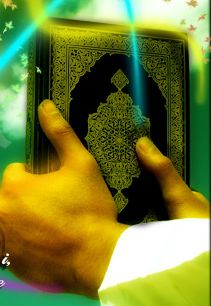 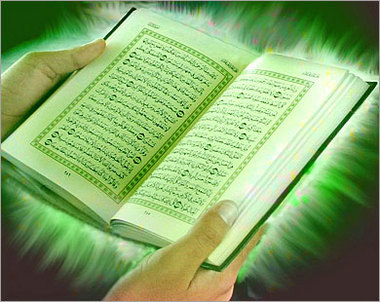 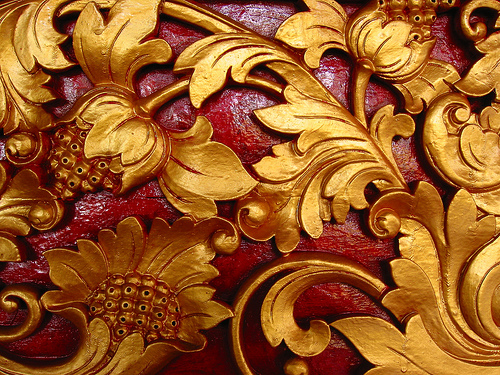 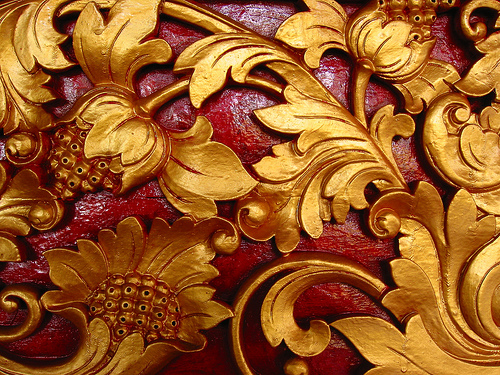 Selawat
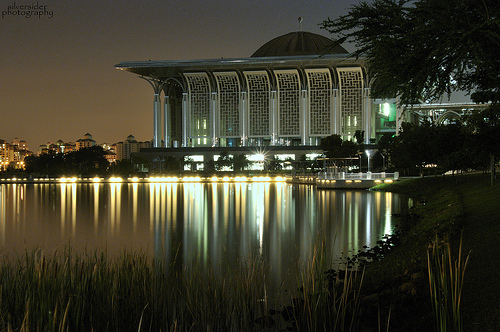 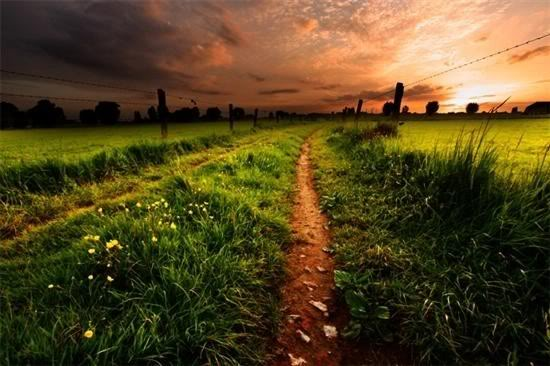 اللَّهُمَّ صَلِّ وَسَلِّمْ عَلَى عَبْدِكَ وَرَسُوْلِكَ مُحَمَّدٍ وَعَلَى آلِهِ وَصَحْبِهِ الأَخْيَارِ..
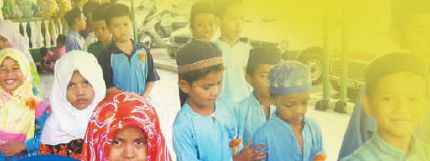 Ya Allah, cucurilah rahmat dan sejahtera  ke atas Nabi Yang Mulia  Muhammad S.A.W., keluarganya dan seluruh sahabatnya yang terpilih.
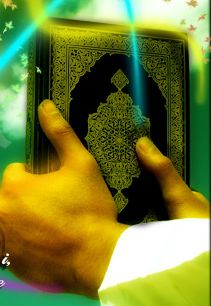 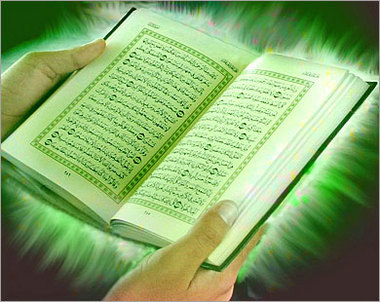 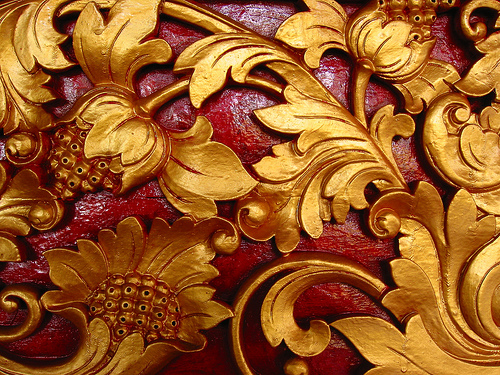 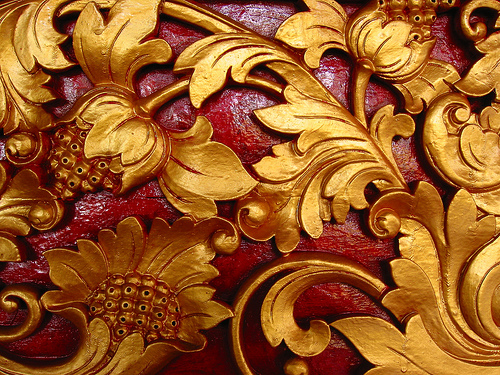 Wasiat Taqwa
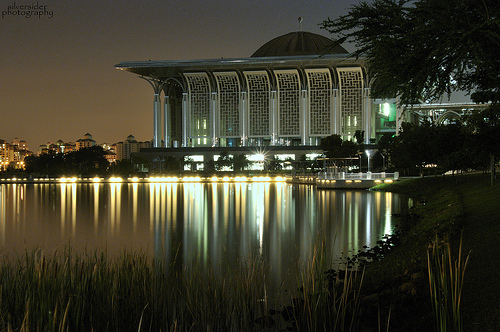 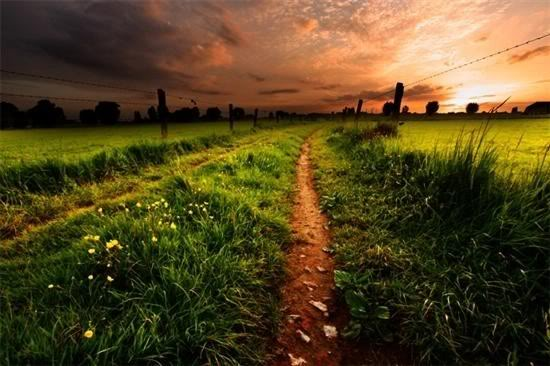 فَيَا إِخْوَانِيَ الْمُسْلِمِيْنَ،
 اتَّقُوْا اللهَ وَءَامَنُوْابِهِ وَاعْمَلُوْا الصَّالِحَاتِ،
 وَأَحْسِنُوْا إِنَّ اللهَ يُحِبُّ الْمُحْسِنِيْنَ
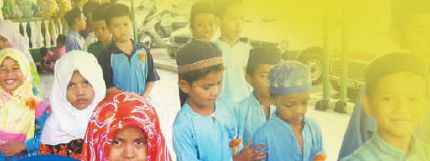 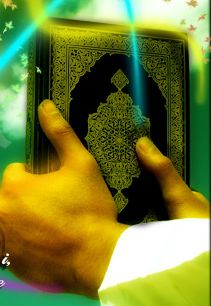 Wahai Saudara muslimin sekelian,
 Bertaqwalah kepada Allah,berimanlah kepadaNya,dan beramallah dengan amal kebaikan.serta perelokkanlah amal kamu
Sesungguhnya Allah suka orang melakukan kebaikan.
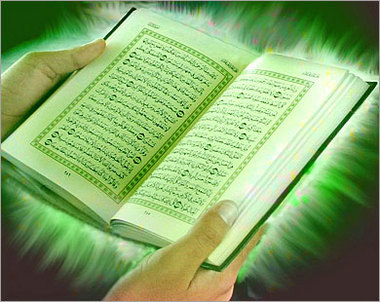 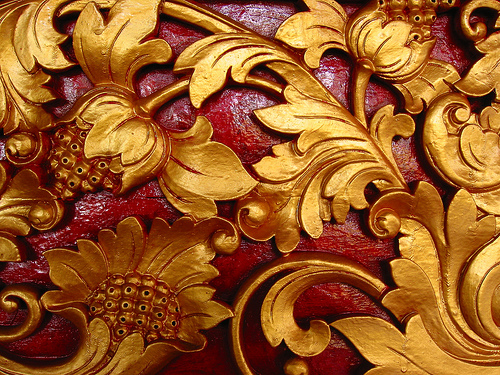 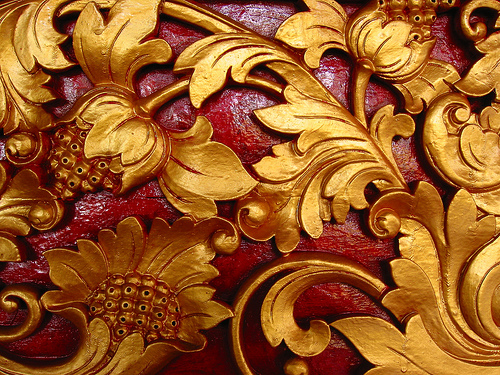 Pesanan Takwa
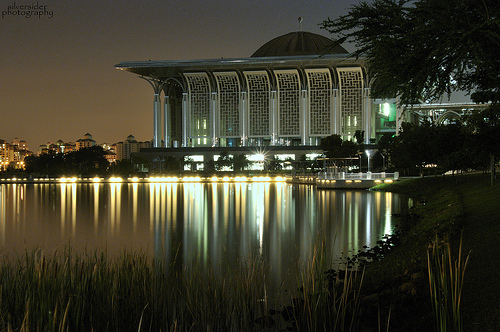 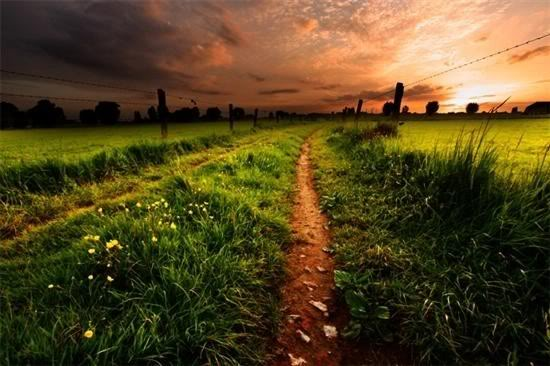 Takuti dan Takwa kepada Allah.
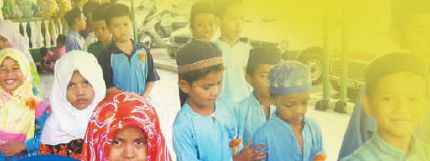 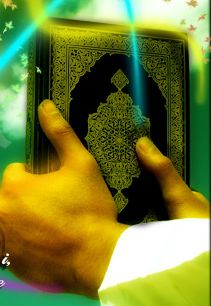 Allah memuliakan setiap perbuatan amalan kebaikan dan soleh.
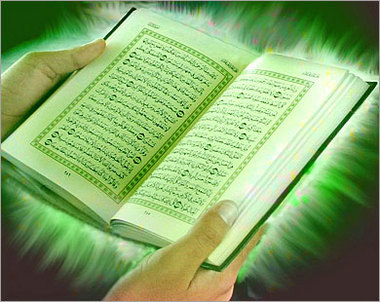 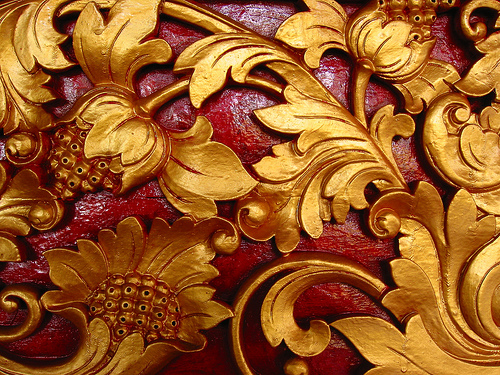 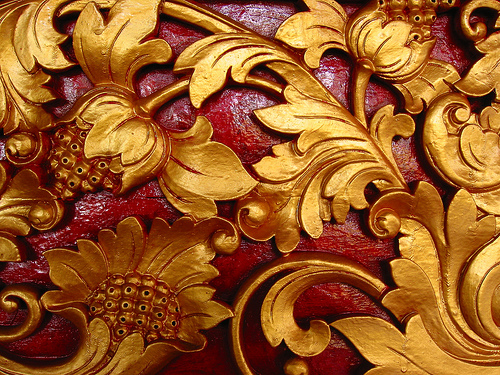 Galakan untuk menambah keberkatan 
dalam bulan Ramadan dengan …..
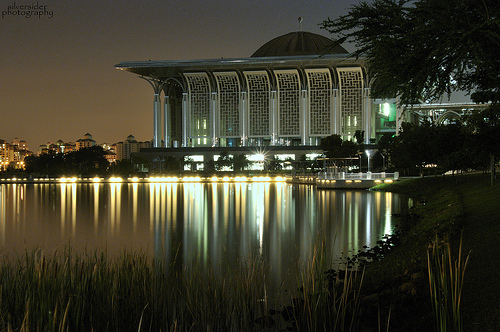 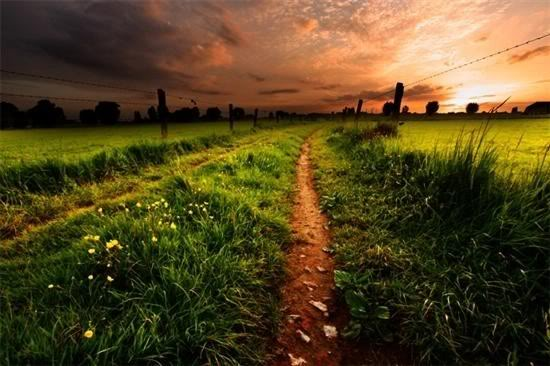 Bertadarus 
Al-Quran
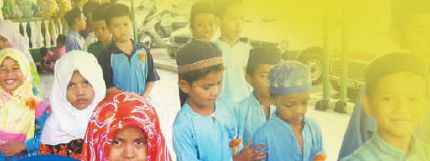 Membaca Al-Quran dalam berkumpulan
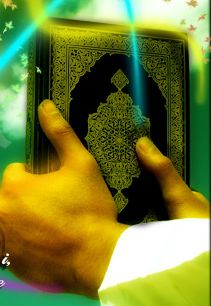 Seseorang mengetuai dan mendengar bacaan seseorang lain yang khusyuk mengikut tajwid dan memperbetulkan jika terdapat kesilapan
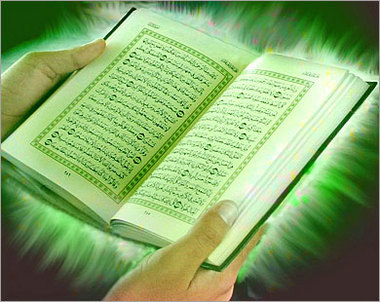 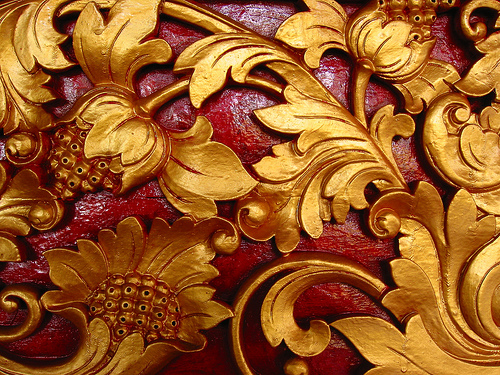 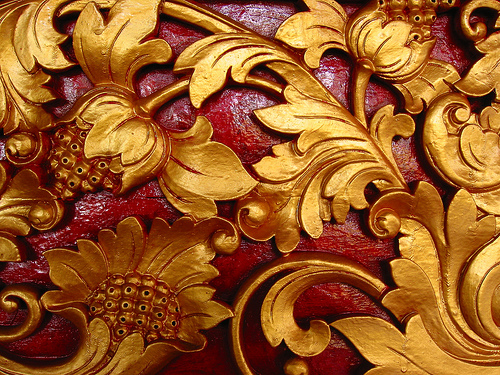 Bertadarus Al-Quran adalah amalan Rasulullah bersama Malaikat Jibrail dalam bulan Ramadan
Ibn Abbas r.a. berkata….
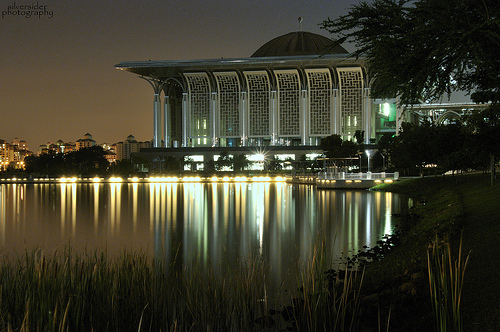 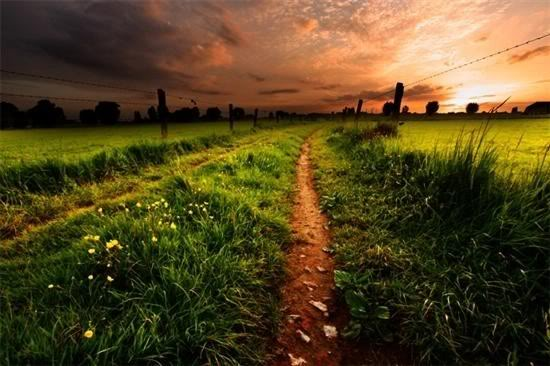 ابْنُ عَبَّاس رَضِيَ الله عَنْهُ بركات:	كَانَ رَسُوْلُ اللهِ صَلَّى اللهُ عَلَيْهِ وَسَلَّمَ أَجْوَدَ النَّاسِ، وَكَانَ أَجْوَدَ مَايَكُوْنُ فِىْ رَمَضَانَ حِيْنَ يَلْقَاهُ جِبْرِيْلُ وَكَانَ يَلْقَاهُ فِيْ كُلِّ لَيْلَةٍ مِنْ رَمَضَانَ فَيُدَارِسُهُ الْقُرْءَانَ.
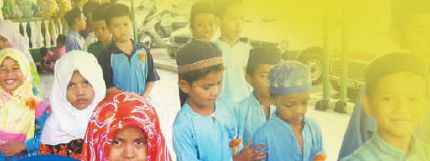 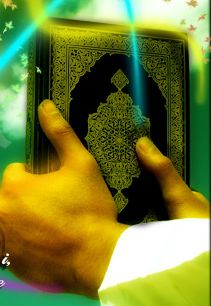 ”Adalah Rasulullah s.a.w. insan yang paling pemurah, lebih-lebih lagi pada bulan Ramadan ketika baginda dikunjungi oleh Jibrail. Jibrail mengunjungi baginda pada setiap malam di bulan Ramadan, lalu beliau bertadarus Al-Quran dengan baginda”.
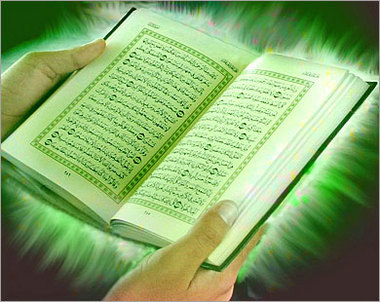 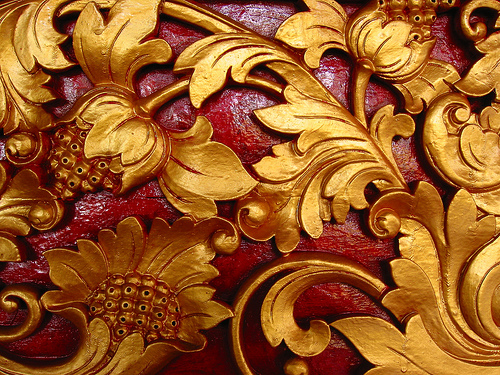 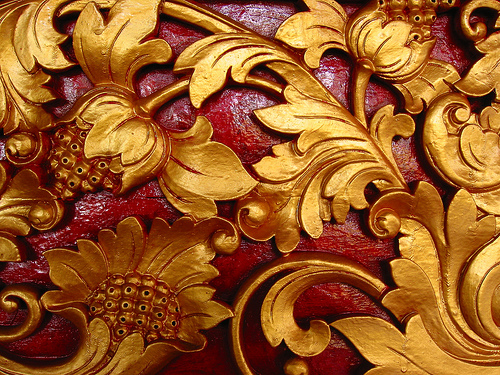 Kesimpulan :-
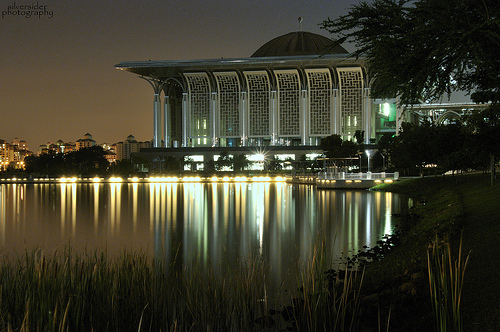 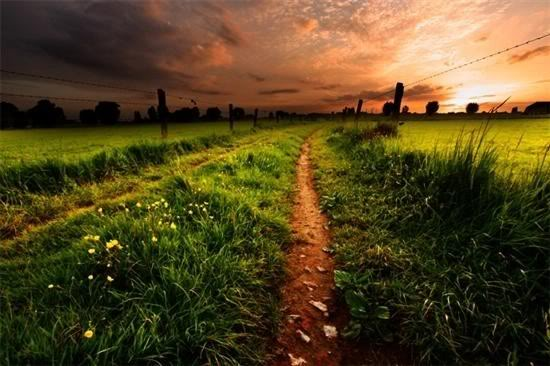 Peristiwa Rasulullah dan Malaikat Jibrail bertadarus dalam bulan Ramadan sebagai ikutan kepada umat kini.
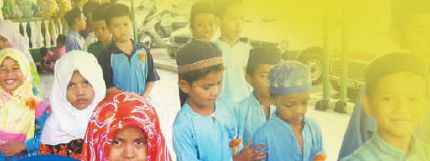 Digalakkan membaca Al-Quran dalam bulan Ramadan  dan sekurang-kurangnya sekali khatam.
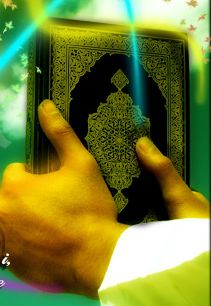 Al-Quran adalah sebagai pengukuhan iman dan panduan hidup.
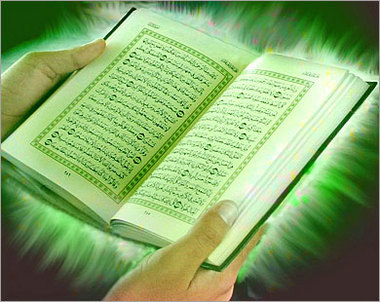 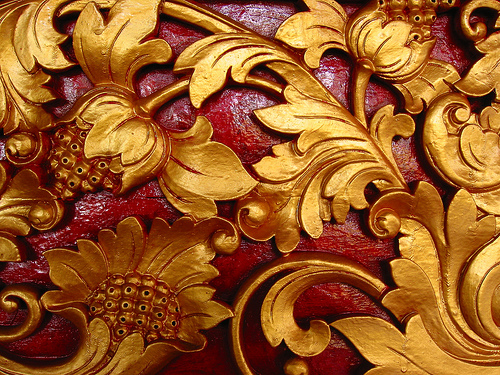 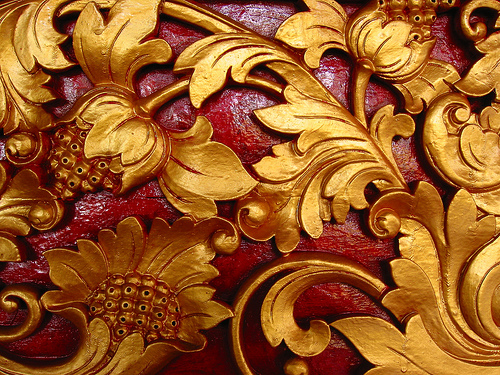 Firman Allah dalam Surah Sad, Ayat : 29
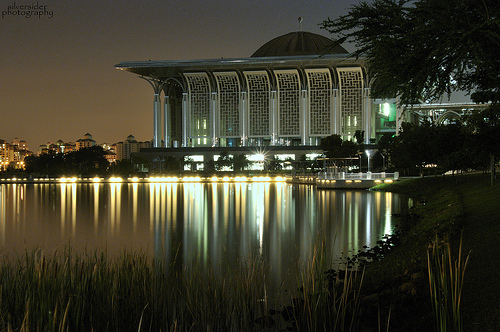 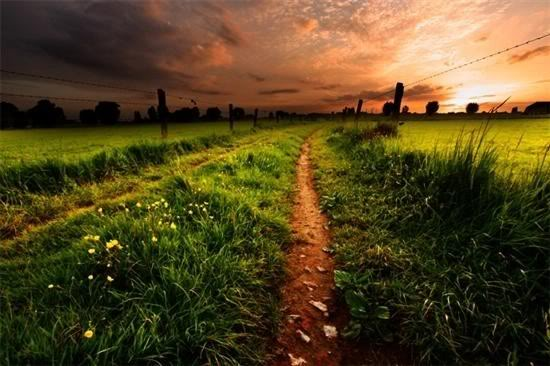 كِتَابٌ أَنزَلْنَاهُ إِلَيْكَ مُبَارَكٌ لِّيَدَّبَّرُوا آيَاتِهِ
 وَلِيَتَذَكَّرَ أُوْلُوا الأَلْبَابِ
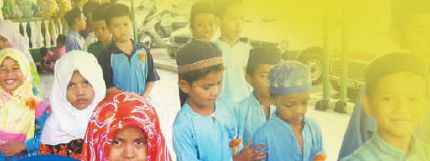 ”Adalah Rasulullah s.a.w. insan yang paling pemurah, (Al-Quran) sebuah Kitab yang Kami turunkan (dan umatmu wahai Muhammad), Kitab yang banyak faedah dan manfaatnya, untuk mereka memahami dengan teliti kandungan ayat-ayatnya dan untuk orang-orang yang berakal sempurna beringat mengambil iktibar”.
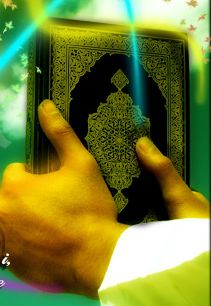 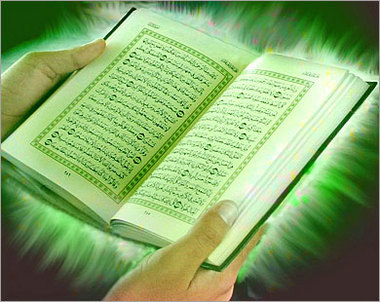 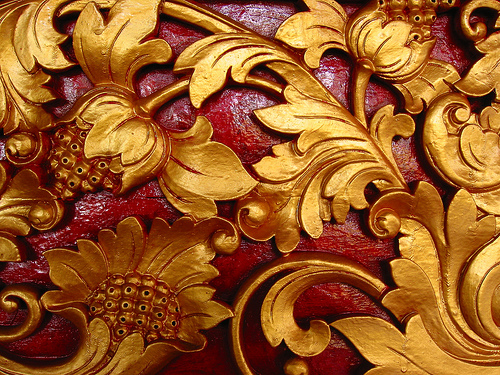 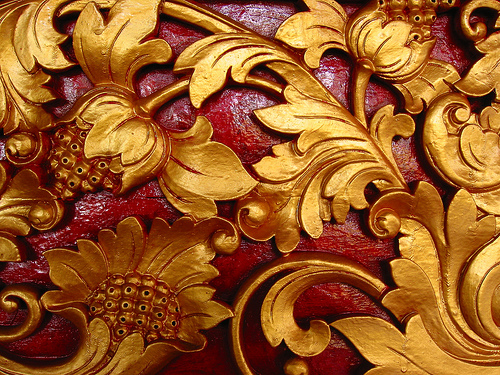 Firman Allah ……
Surah Al Ahzab Ayat 56
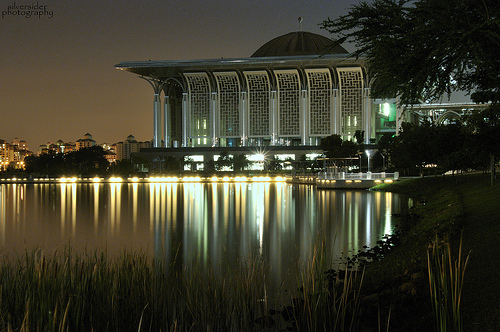 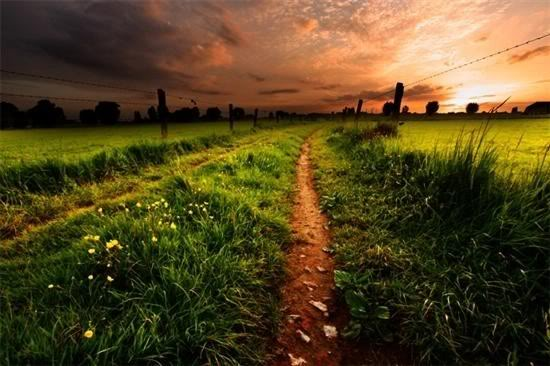 إِنَّ اللهَ وَمَلآئِكَتَهُ يُصَلُّونَ عَلَى النَّبِيِّ 
يَآ أَيُّهَا الَّذِينَ ءَامَنُوا صَلُّوا عَلَيْهِ وَسَلِّمُوا تَسْلِيمًا
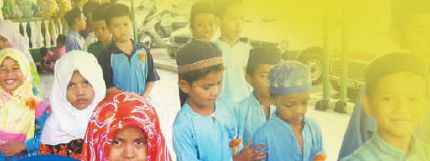 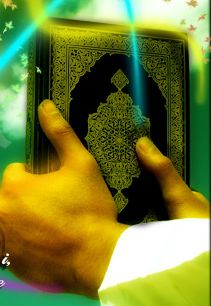 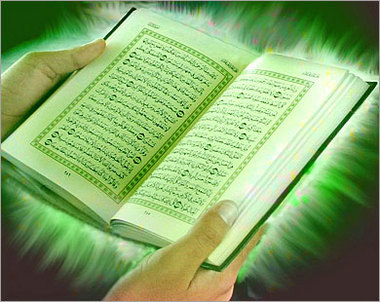 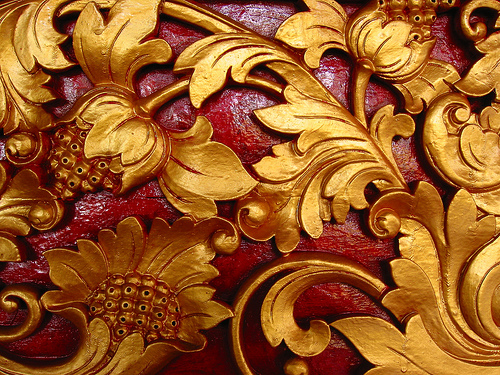 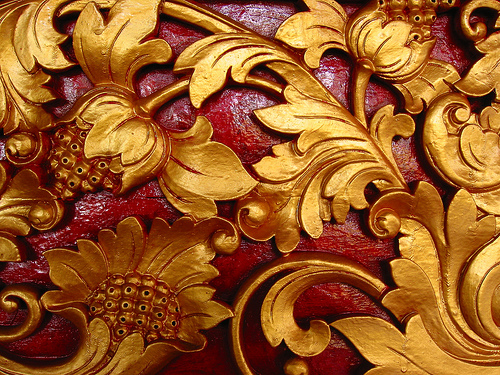 Maksudnya :-
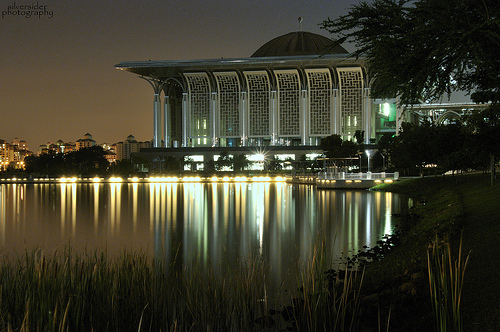 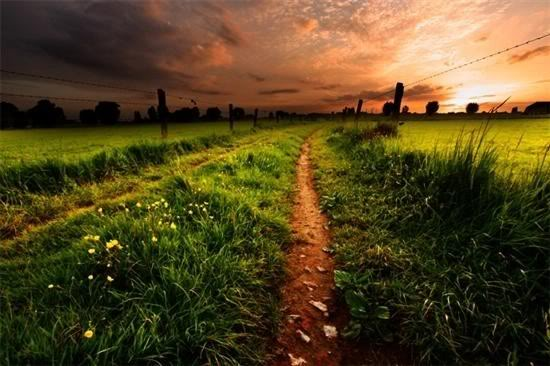 “Sesungguhnya Allah Taala 
Dan Para Malaikat Sentiasa Berselawat 
Ke Atas Nabi (Muhammad), 

Wahai Orang-orang Beriman! Berselawatlah Kamu Ke Atasnya Serta Ucapkanlah Salam Sejahtera Dengan Penghormatan Ke Atasnya Dengan Sepenuhnya”.
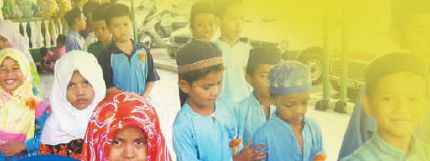 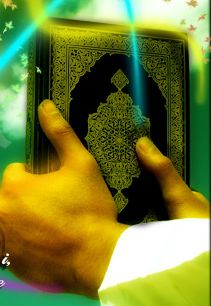 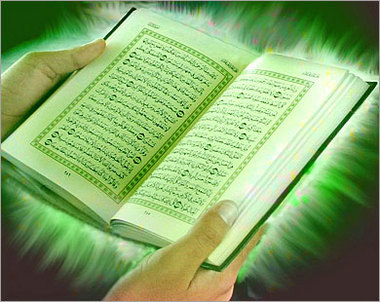 Selawat
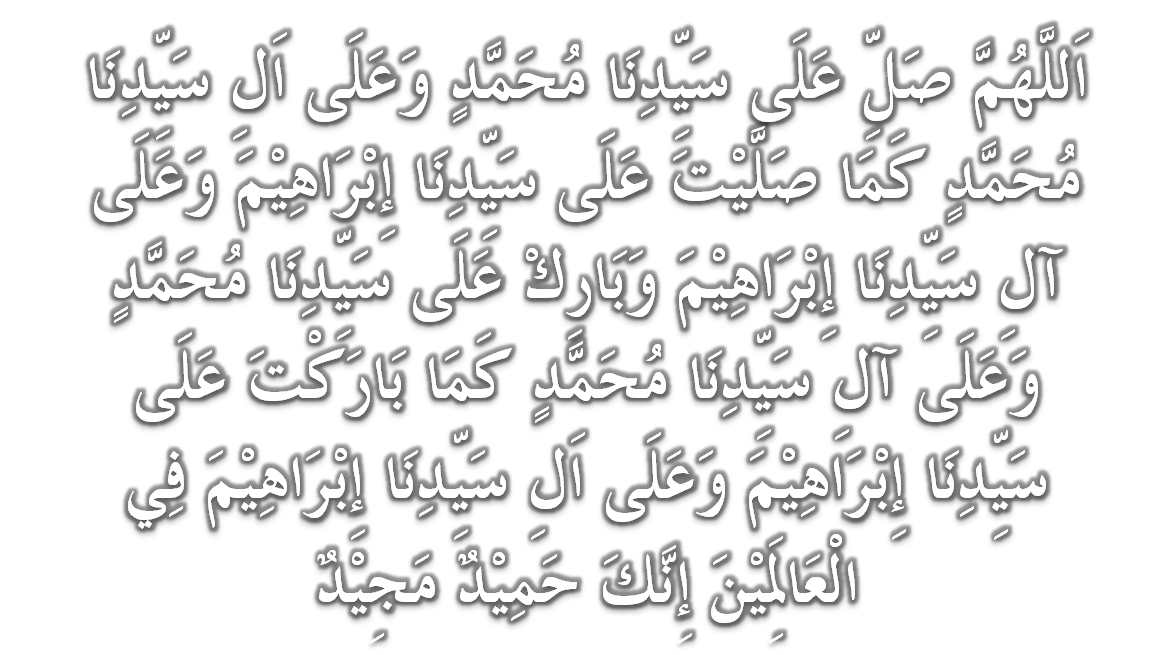 Doa :-
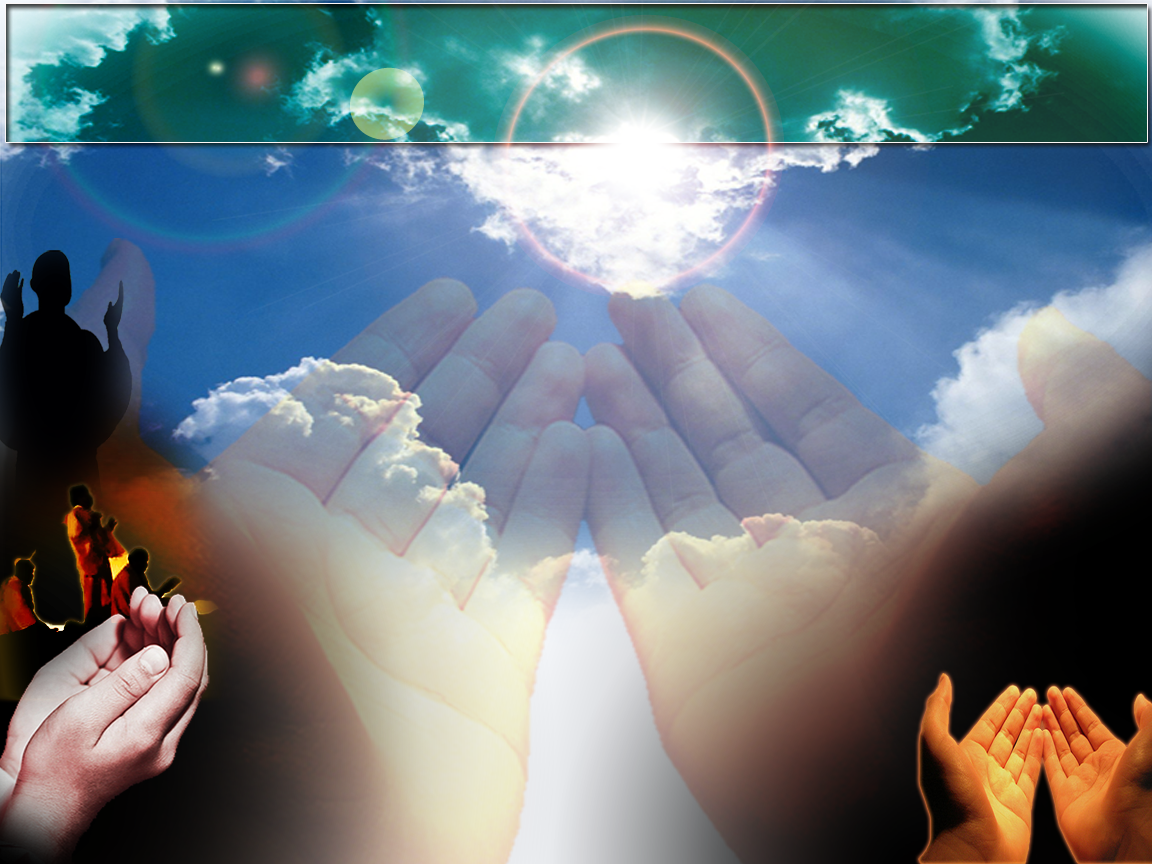 وَارْضَ اللَّهُمَّ عَنِ الْخُلَفَآءِ الرَّاشِدِيْن وَعَنْ بَقِيَّةِ الصَّحَابَةِ وَالْقَرَابَةِ أَجْمَعِيْن وَالتَّابِعِيْنَ وَتَابِعِي التَّابِعِيْنَ لَهُمْ بِإِحْسَانٍ إِلىَ يَوْمِ الدِّيْن.
Ya Allah, Kurniakanlah Keredhaan Kepada Khulafa’ Rasyidin Dan Sahabat Seluruhnya serta Para Tabiin Dengan Ihsan Hingga Hari Kemudian.
Doa :-
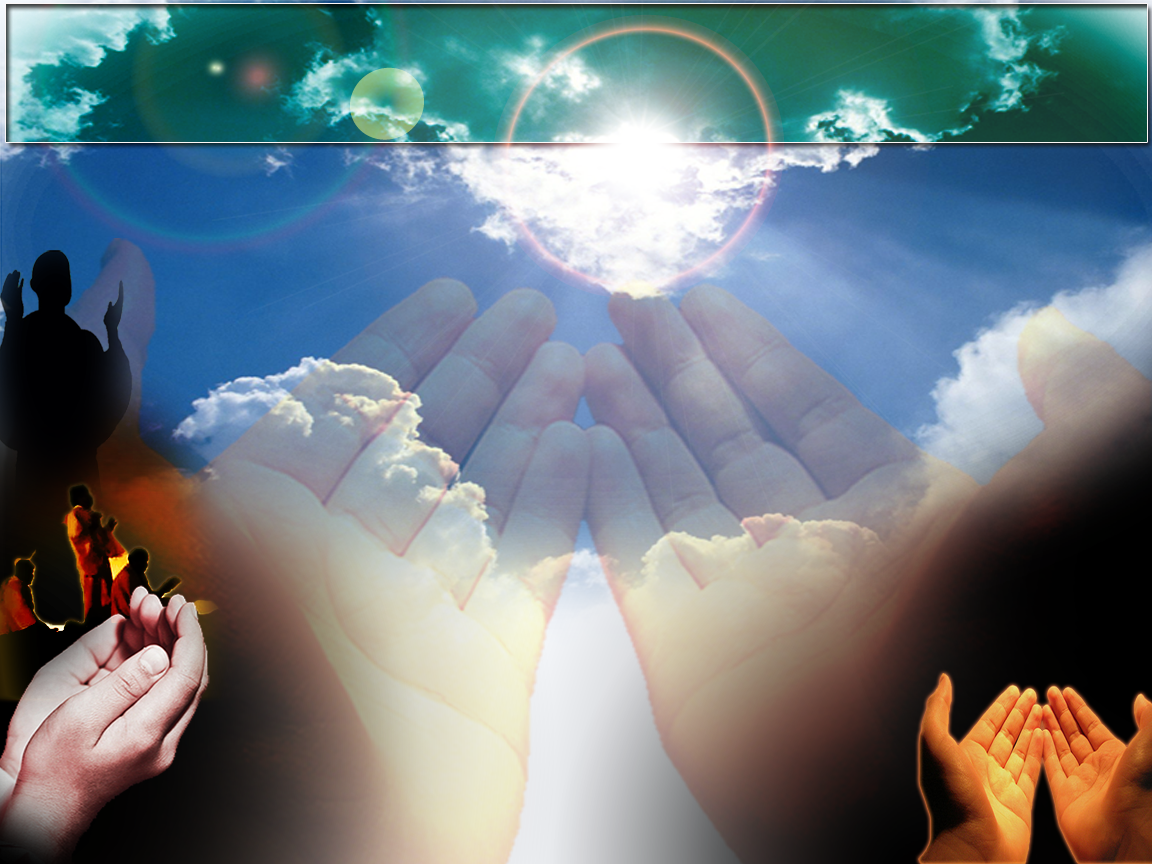 اَلَّلهُمَّ اغفِر لِلمُسلِمِينَ وَالْمُسلِمَاتِ وِالْمُؤمِنينَ وَالْمُؤمِنَاتِ اﻷَحياَءِ مِنهُم وَاﻷَموَاتِ
Ya Allah, Ampunkanlah Dosa Golongan Muslimin Dan Muslimat,mu’minin Dan Mu’minaat Samada Yang Masih Hidup Atau Yang Telah Mati.
Ya Allah,
Peliharakanlah Seri Paduka Baginda Yang Dipertuan Agong 
Al Wathiqu Billah Tuanku Mizan Zainal Abidin 
Ibni Al Marhum Sultan Mahmud 
Al Muktafibillah Shah Dan Seri Paduka Baginda  Raja Permaisuri Agong Tuanku Nur Zahirah.  Peliharakanlah Zuriat-zuriatnya Serta Kaum Kerabatnya.
Ya Allah,
Peliharakanlah Pemangku Raja, Tengku Mohammad Ismail Ibna 
Al-Wathiqi Billah Sultan Mizan 
Zainal Abidin.

Dan Peliharakanlah Jua Pemimpin-Pemimpinnya, Ulama-Ulamanya, Pekerja-Pekerja Serta Seluruh Rakyatnya Dari Kalangan Umat Islam Dengan RahmatMu. 
Wahai Tuhan Yang Maha Penyayang.
Doa :-
Ya Allah,
Muliakanlah Islam dan Orang-orang Islam, dan hinakanlah kesyirikkan dan kesyirikkan,dan kekufuran dan orang-orang yang kafir dan musnahkanlah musuh-musuh Allah.Dan jadikanlah negeri ini aman dan makmur serta negeri–negeri orang Islam yang lain dengan rahmatMu.
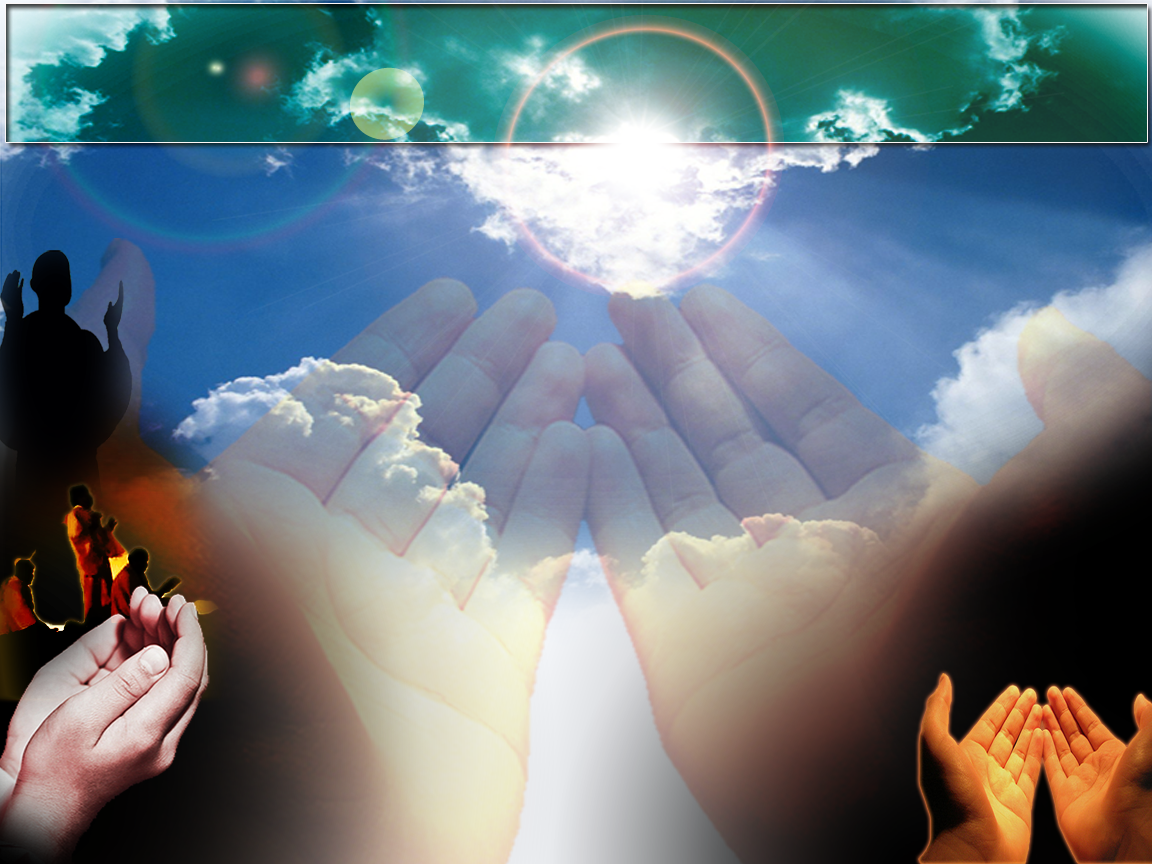 Doa :-
Ya allah
Jadikanlah Al Quran  bagi hati kami sebagai cahaya,dan yang menerangi pandangan kami,sebagai penawar kesakitan kami,sebagai penyuci kepada dosa-dosa kami serta  sebagai penyelamat kami dari azab neraka.
Ya Allah..tukarkankanlah  dengan barakah Al Quran dari kecelakaan kepada kebahagiaan,dari neraka kepada syurga,dari kesesatan kepada hidayah dan dari kehinaan kepada kemuliaan.
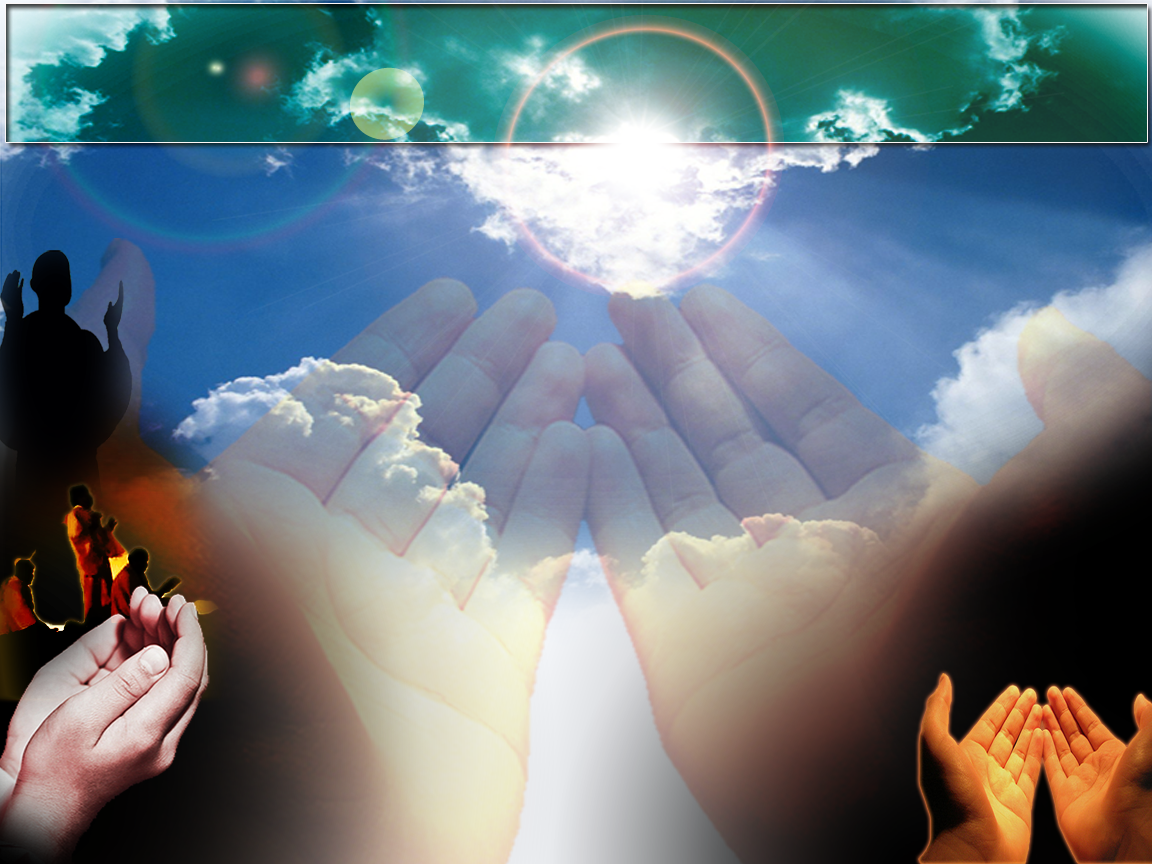 Doa :-
Doa :-
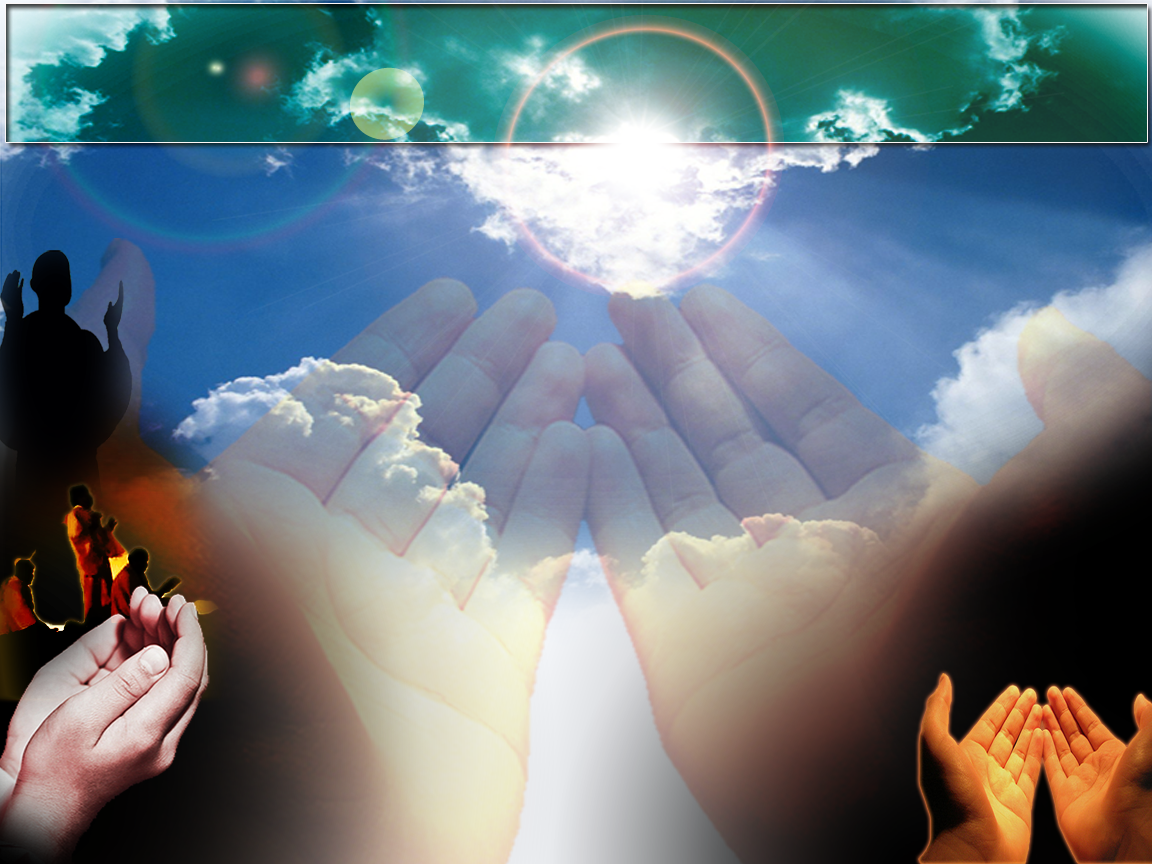 Ya Allah …Kami Telah Menzalimi Diri Kami Sendiri Dan Sekiranya Engkau Tidak Mengampunkan Kami Dan Merahmati Kami Nescaya Kami Akan Menjadi Orang Yang Rugi.

Ya Allah… Kurniakanlah Kepada Kami Kebaikan
Di Dunia Dan Kebaikan Di Akhirat Serta Hindarilah Kami Dari Seksaan Neraka.
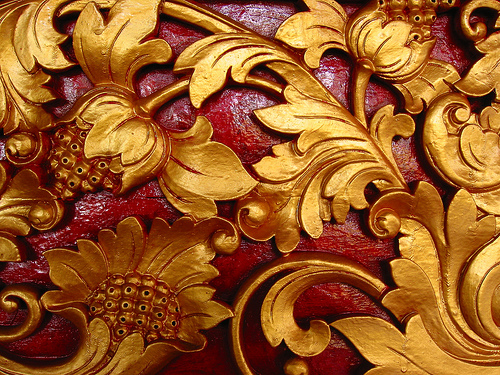 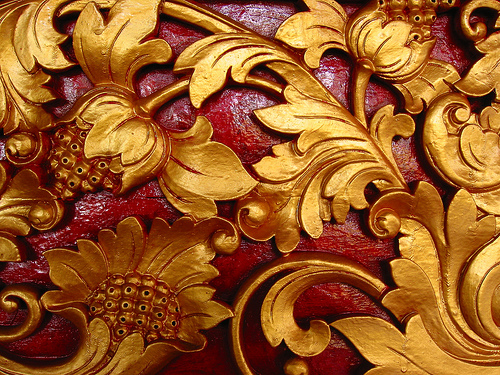 Wahai Hamba-hamba Allah….
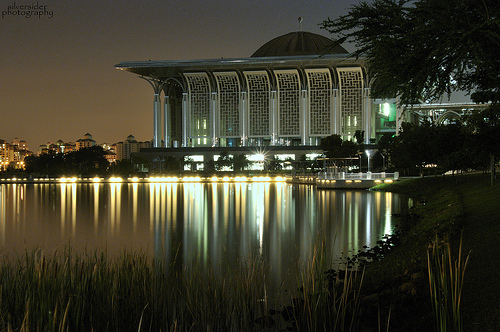 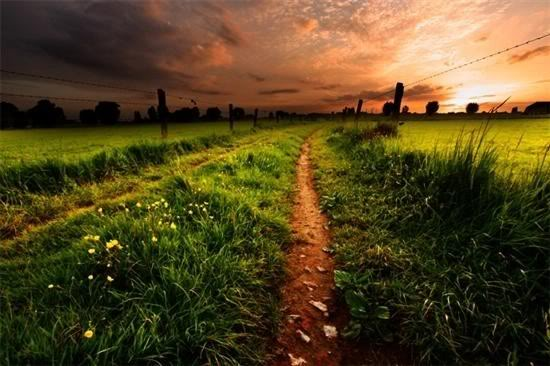 Sesungguhnya ALLAH  menyuruh berlaku adil, dan berbuat kebaikan, serta memberi bantuan kepada kaum kerabat dan melarang daripada melakukan perbuatan-perbuatan keji dan mungkar serta kezaliman. Ia mengajar kamu (dengan suruhan dan larangannya  ini) supaya kamu mengambil peringatan mematuhinya.
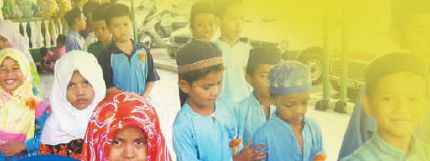 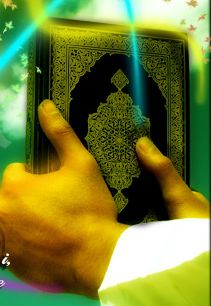 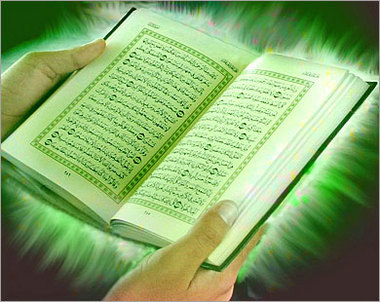 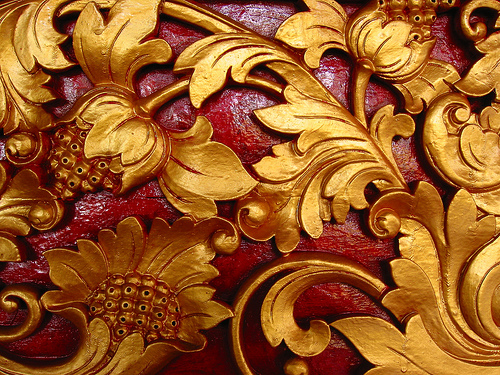 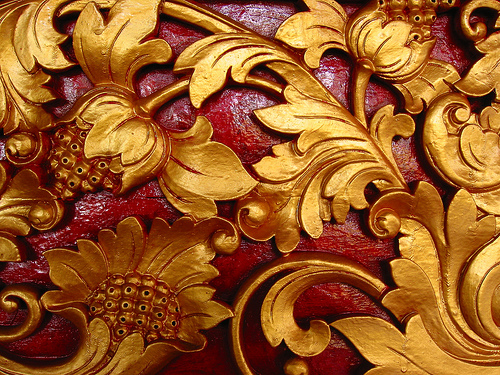 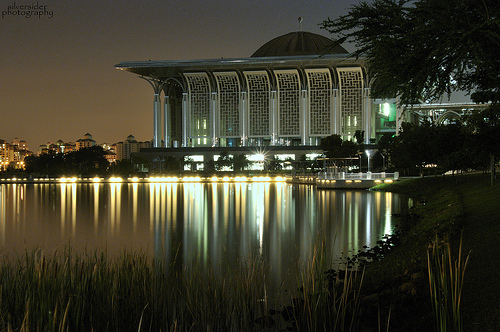 Maka Ingatlah Allah Yang Maha Agung  Nescaya Dia Akan Mengingatimu 
Dan Bersyukurlah Di Atas Nikmat-nikmatnya Nescaya Dia Akan Menambahkan Lagi Nikmat Itu Kepadamu, dan Pohonlah 
Dari Kelebihannya, Nescaya Akan Diberikannya  Kepadamu. Dan Sesungguhnya Mengingati Allah Itu Lebih Besar (Faedah Dan Kesannya) Dan (Ingatlah) Allah Mengetahui  Apa  Yang Kamu Kerjakan.
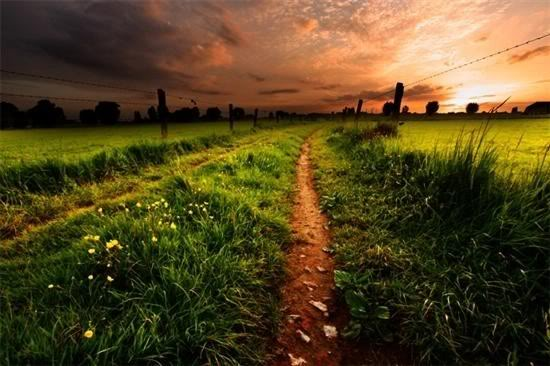 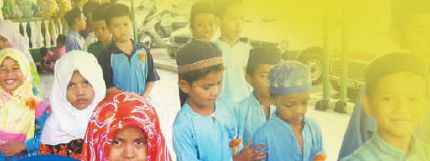 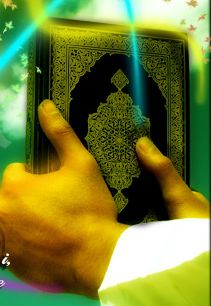 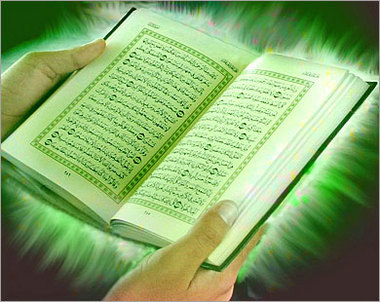 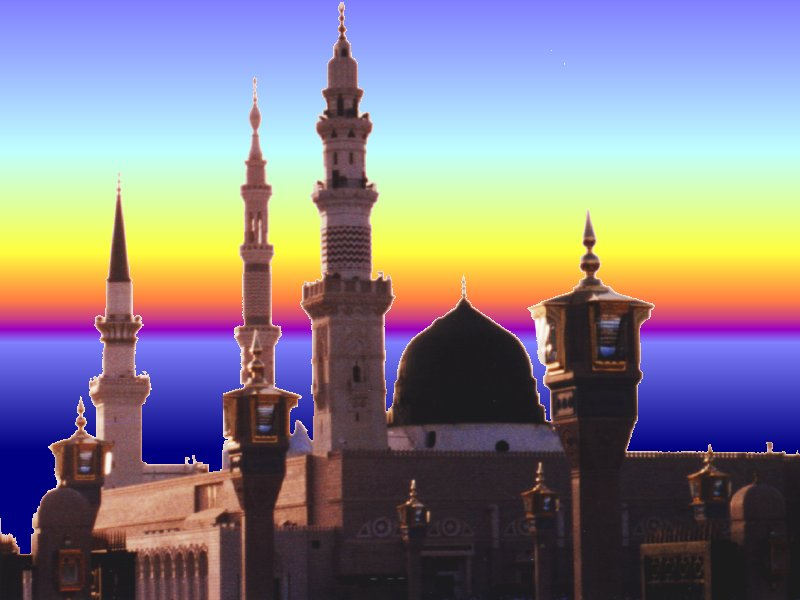 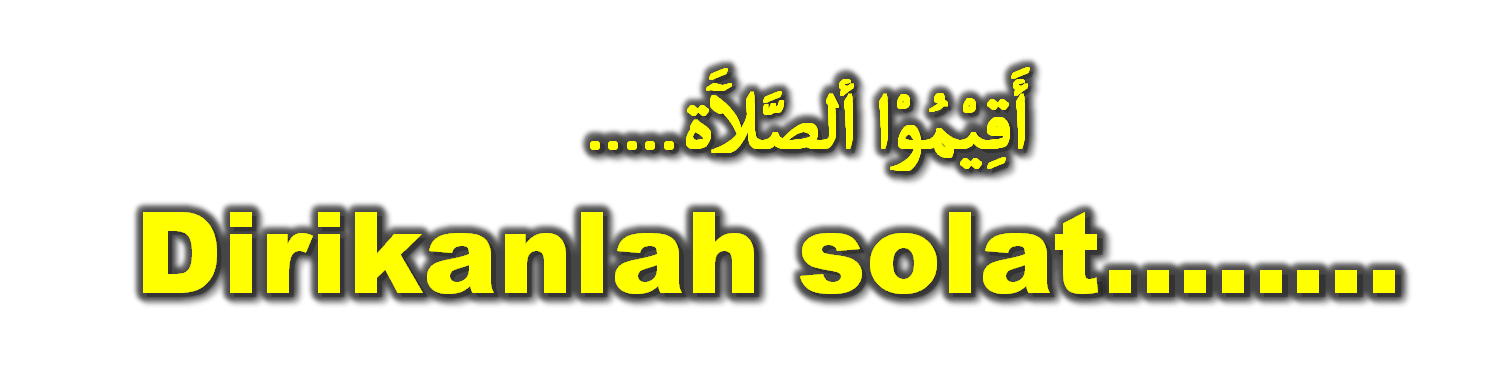 “Lurus dan rapatkan saf anda kerana saf yang lurus termasuk dalam kesempurnaan solat”
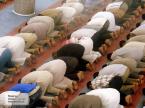 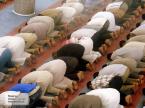